ProbSevere LightningCast
John Cintineo (NOAA/OAR/NSSL)
Mike Pavolonis (NOAA/NESDIS/STAR)
Lena Heuscher (UW-CIMSS)
Justin Sieglaff (UW-CIMSS)
Scott Lindstrom (UW-CIMSS, training)
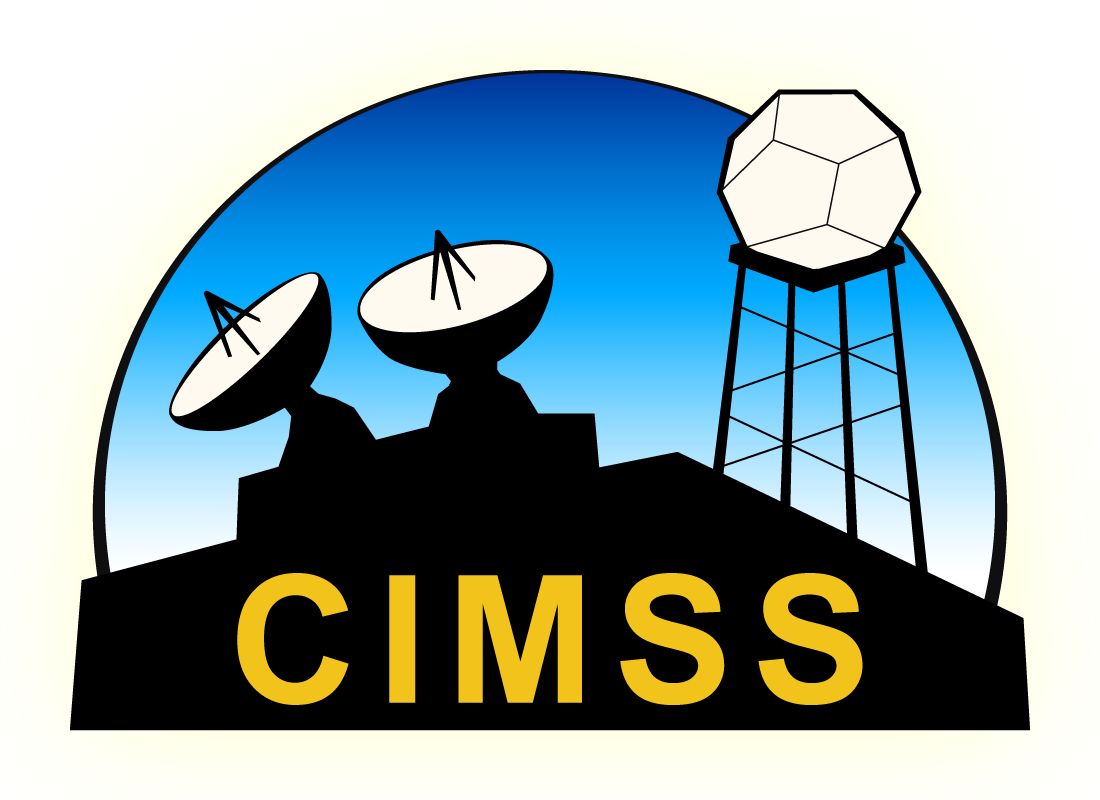 With support from GOES-R Science Program
What is ProbSevere LightningCast?
GLM: where lightning is currently present
ABI: multi-spectral images of convective clouds
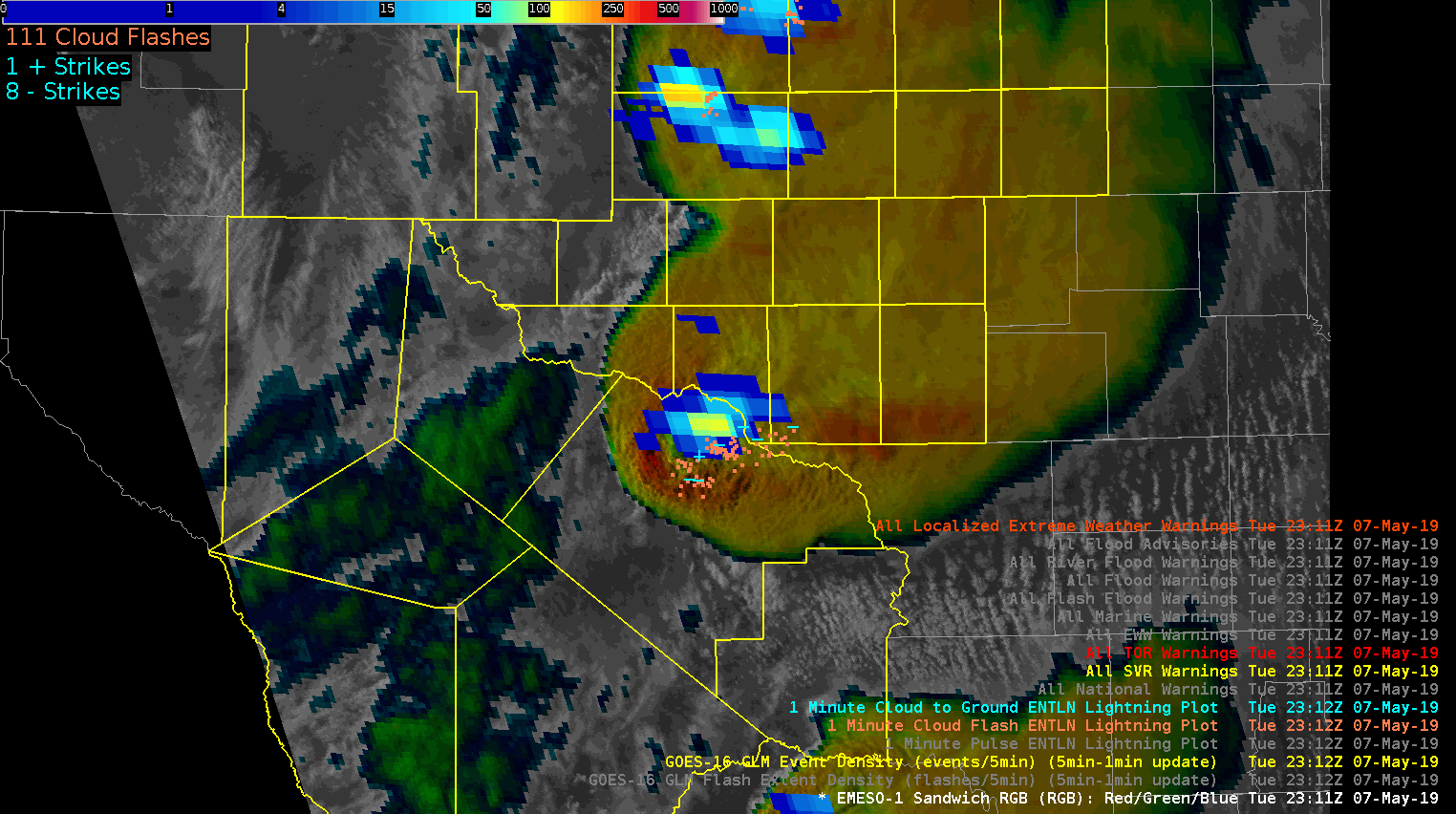 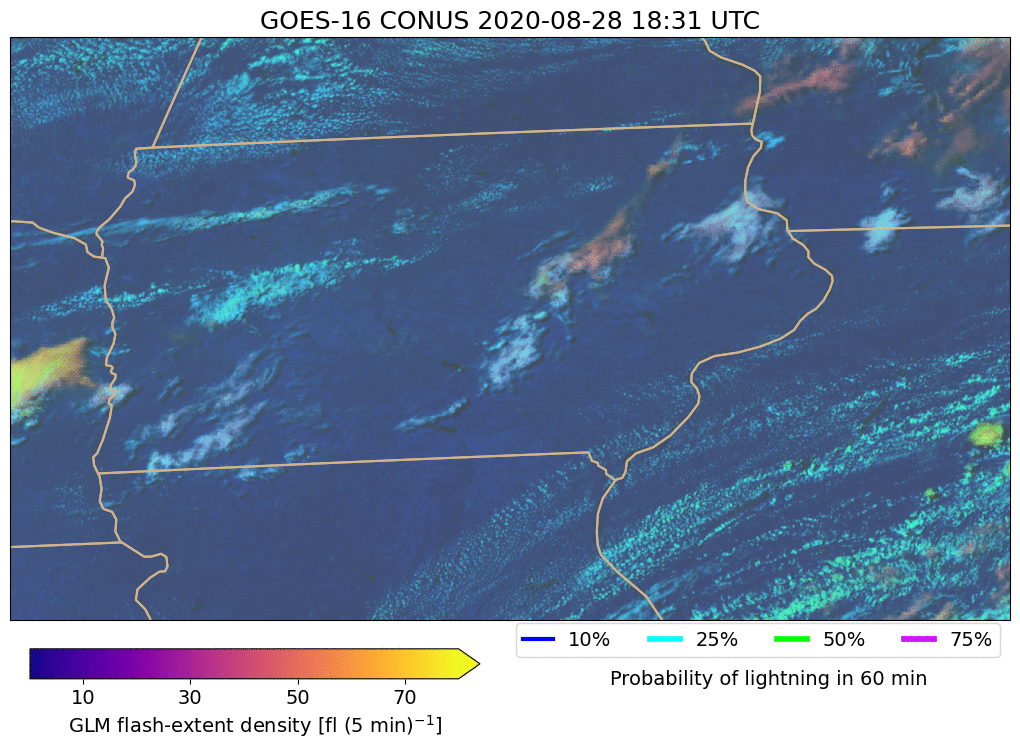 Day Cloud Phase Distinction is discussed in depth in Elsenheimer and Gravelle 2019
ProbSevere LightningCast is an ABI-based machine-learning model that predicts where the (gridded) GLM will observe lightning up to 60 minutes in the future – based on the evolution of ABI cloud imagery.  Human eyes/brains already do this – the model attempts to mimic this capability objectively.
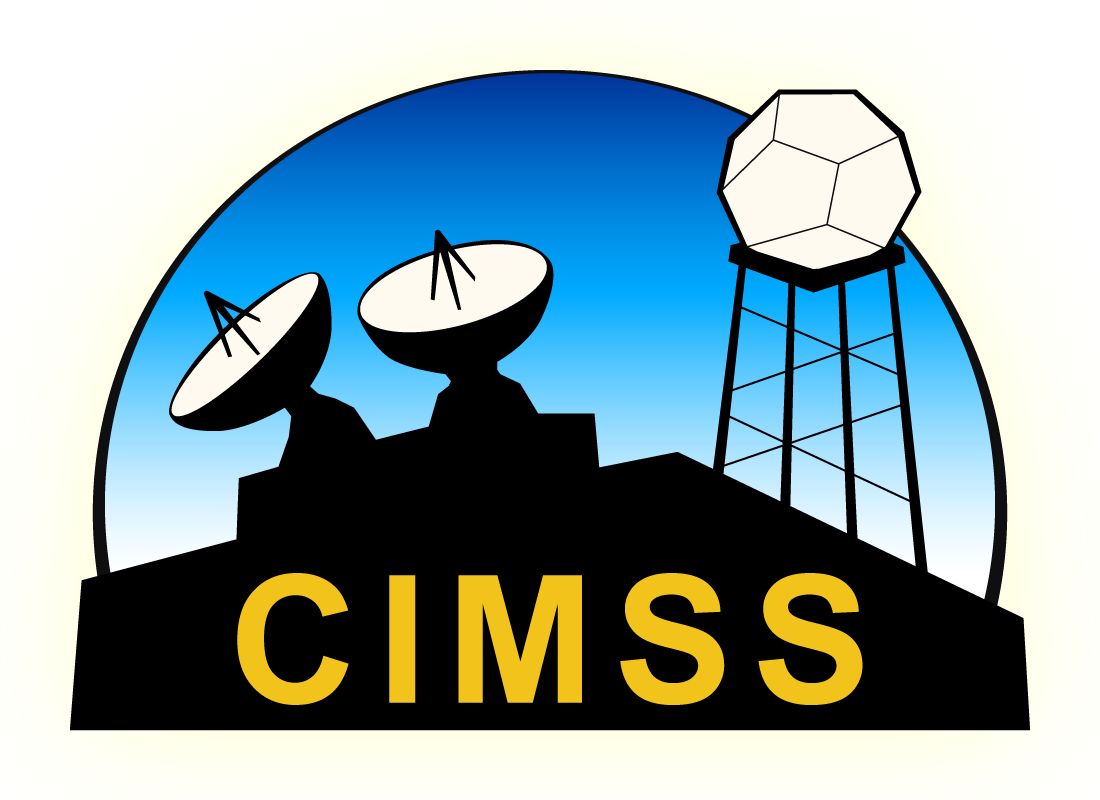 [Speaker Notes: -GLM observes lightning
-Human interpretation of ABI imagery has been shown to be important for nowcasting lightning, especially lightning initiation
-In short, we used a portion of the historical ABI and GLM data record (2019) to train a machine learning algorithm to analyze multispectral ABI imagery with the goal of nowcasting lightning as observed by GLM]
Lightning Probability:  How?
Take image observations of the ABI Bands, including those used operationally in Convective situations (Day Cloud Phase Distinction, for example, during daytime)
Take future image observations of lightning from GLM

Use both of these to train a model based on ABI data on when lightning will occur

A request for this product came from OPC/WPC – for predictive information over the ocean
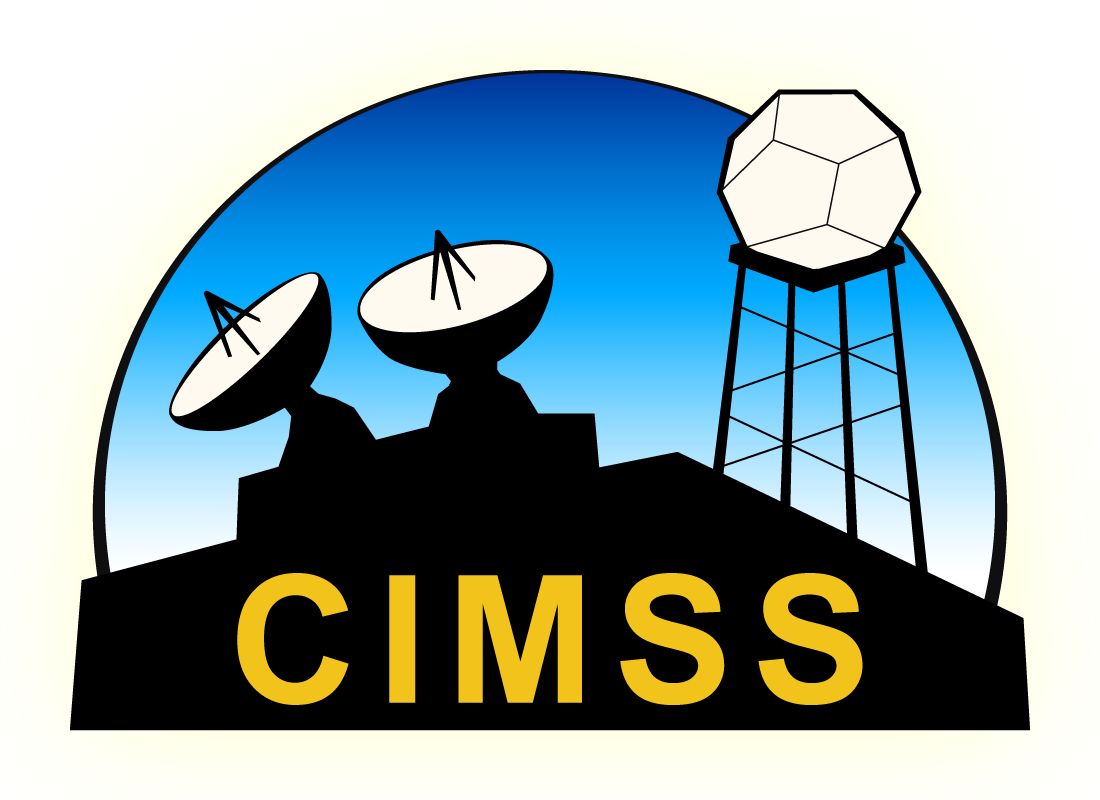 How does LightningCast work?
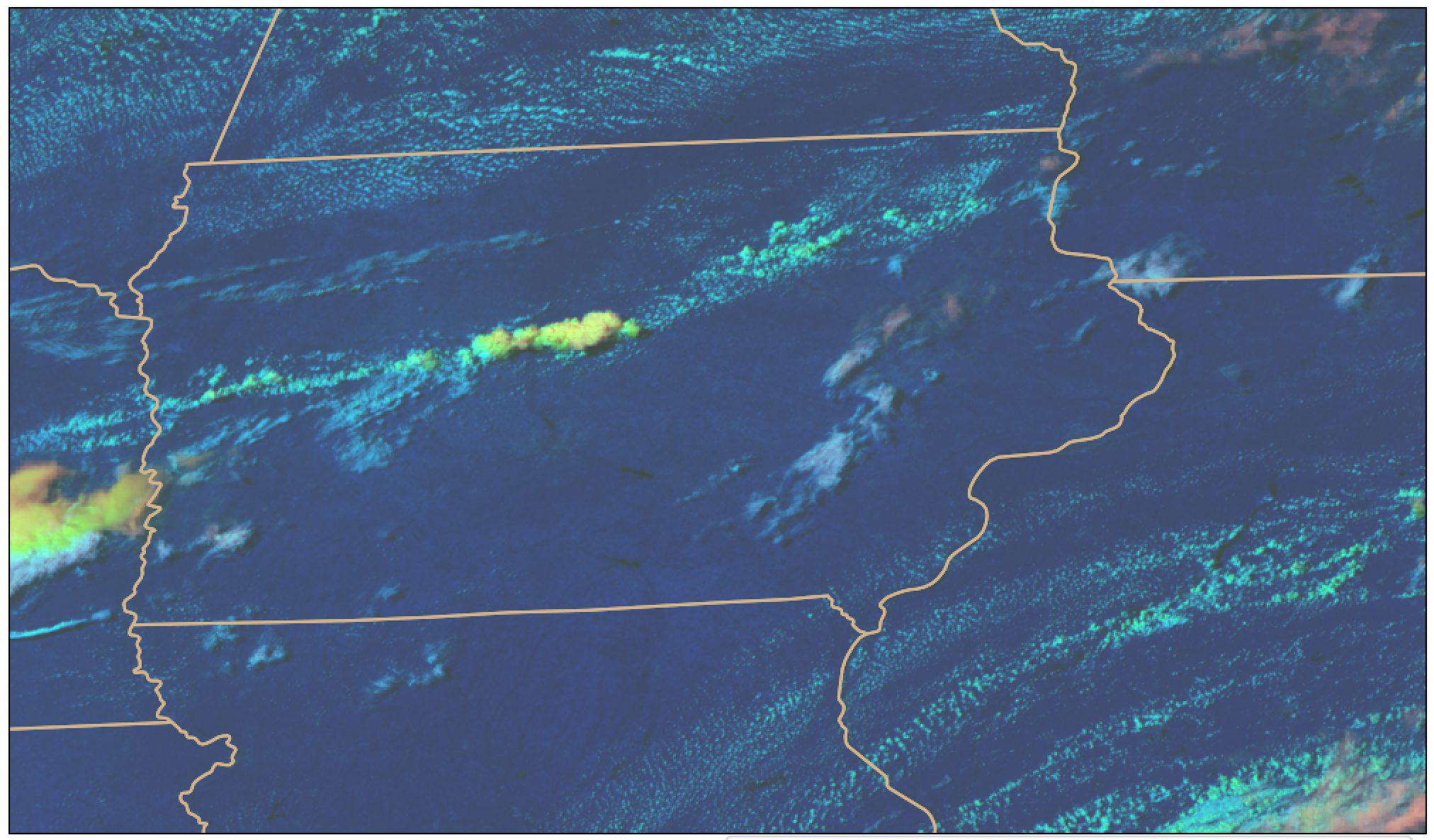 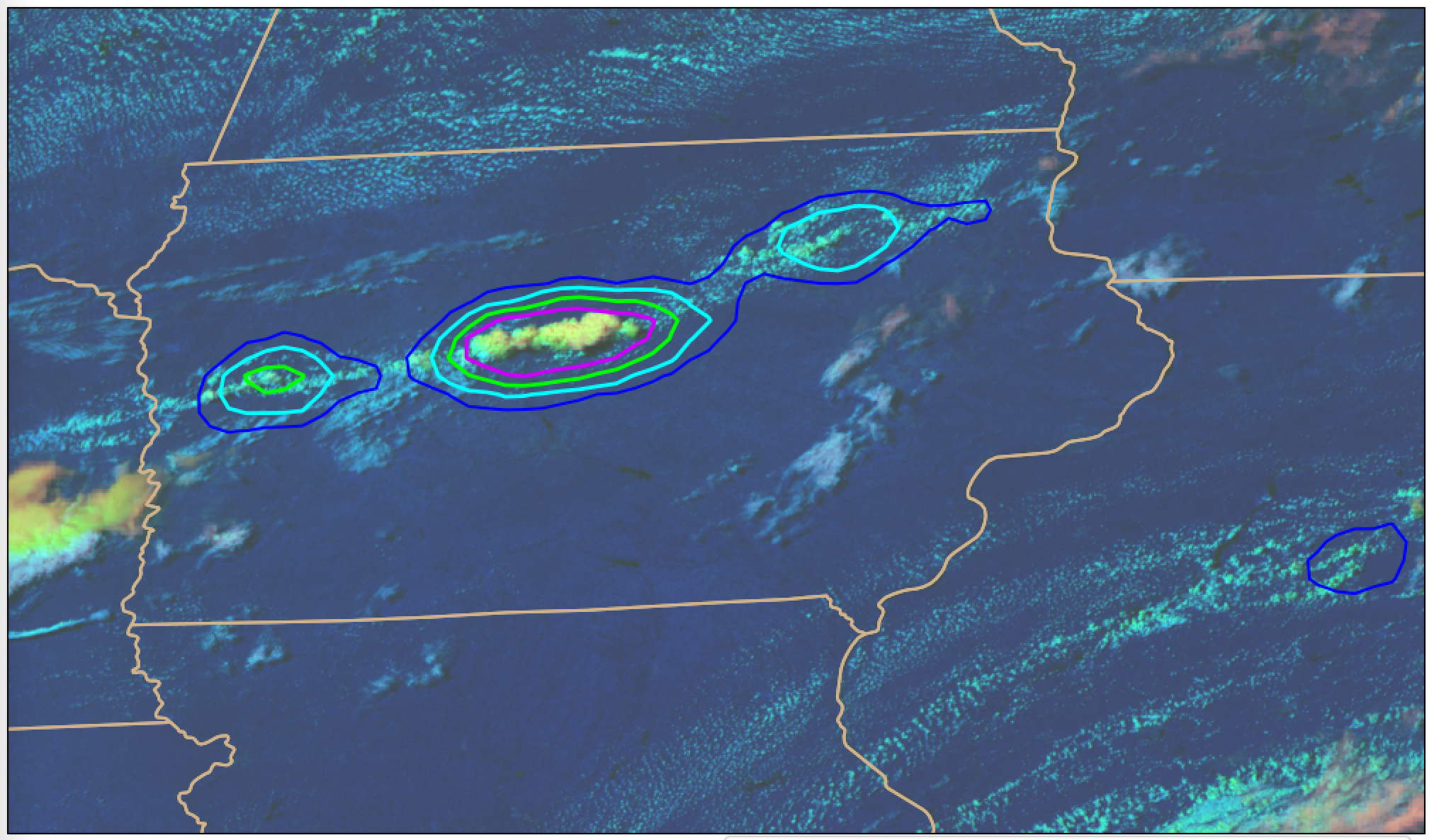 Input:
0.64 µm reflectance (band 2)
1.6 µm reflectance (band 5)
10.3 µm brightness temperature (band 13)
12.3 µm brightness temperature (band 15)
Output:
probability that GLM will observe lightning in the next 60 minutes 
Natively 2-km res. on the ABI grid
Remapped to ~10-km res. on equal lat-lon grid
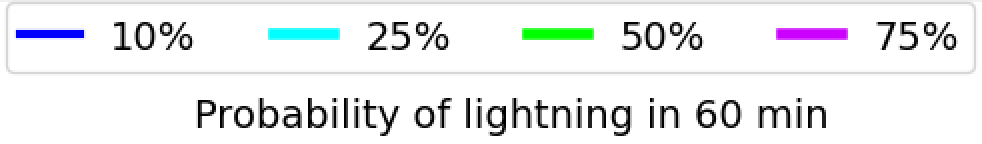 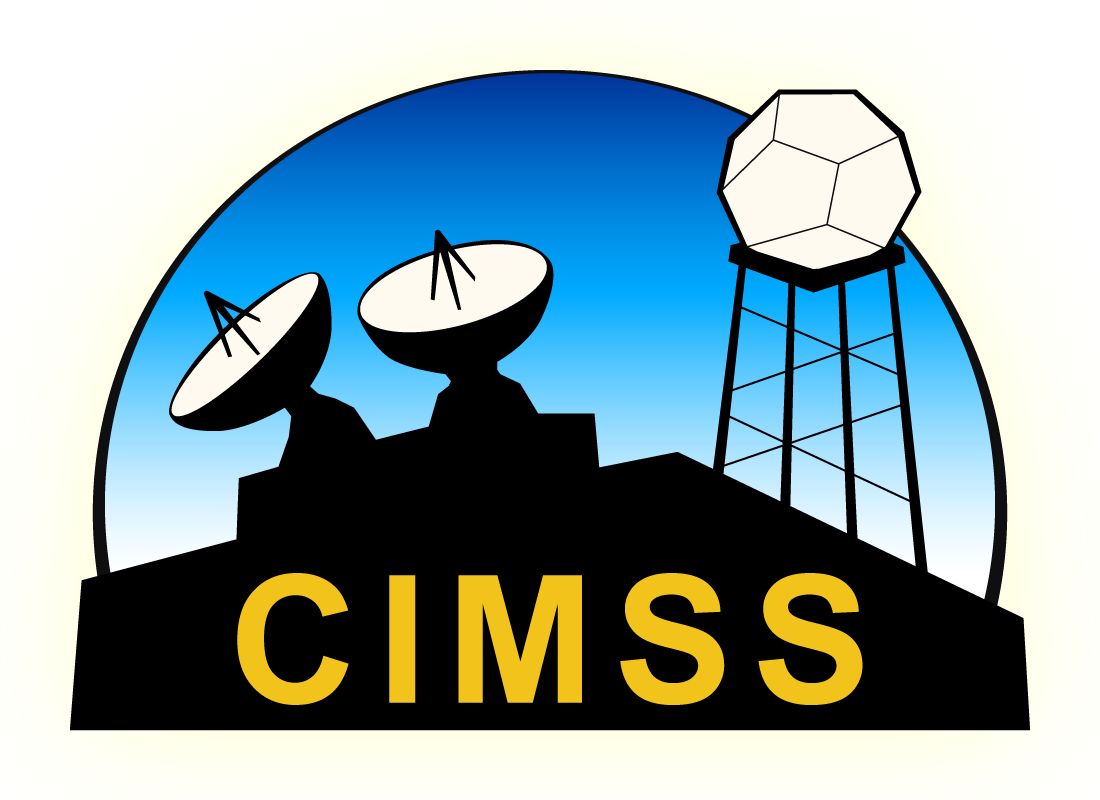 Works day and night; Applicable to any scan domain (meso, CONUS, or FD); Applicable to GOES-East (GOES-19) and GOES-West (GOES-18)
[Speaker Notes: -Same family of computer vision machine learning that is used in self driving cars
-Learns the relationship between ABI image patterns (spatial and spectral) and the location of where GLM observed any lightning in the 60 minutes that follow the ABI image time – millions of ABI images with GLM derived labels were used
-Unlike with PSv2 and PSv3, there is no feature detection or tracking; it is a pure computer vision approach (mimics how a human interprets imagery)
-Input: All channel input is at 0.5 km via oversampling
-The contribution from the reflective bands gracefully ramps down to zero at night, with no noticeable discontinuity
-Output: A 0.5 km map of probabilities is the result. The probability map is subsequently subsampled and converted into probability contours.]
How does LightningCast work?
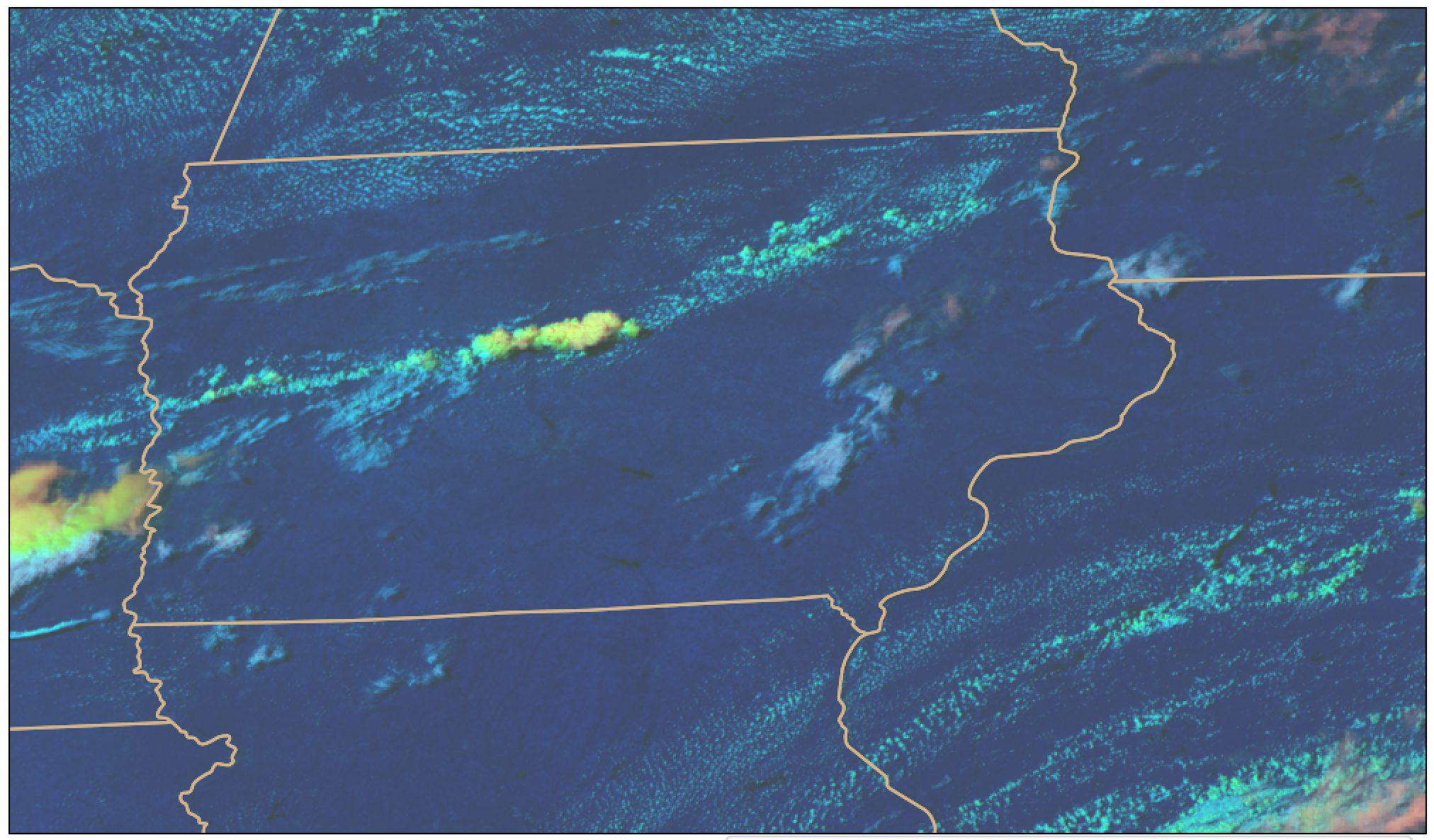 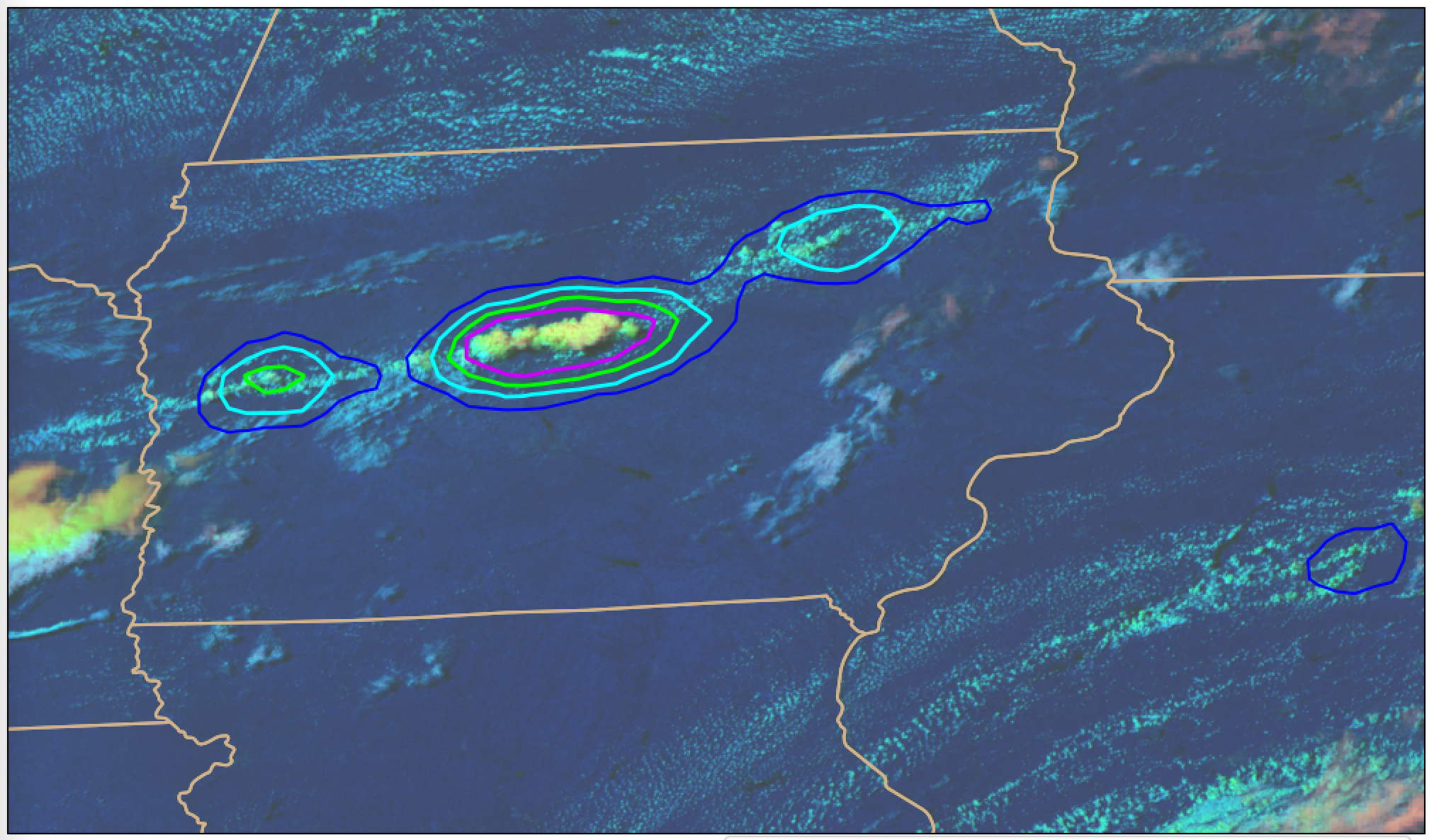 Input:
0.64 µm reflectance (band 2)
1.6 µm reflectance (band 5)
10.3 µm brightness temperature (band 13)
12.3 µm brightness temperature (band 15)
MRMS Reflectivity -10C (new for HWT 2025)
Output:
probability that GLM will observe lightning in the next 60 minutes 
Natively 2-km res. on the ABI grid
Remapped to ~10-km res. on equal lat-lon grid
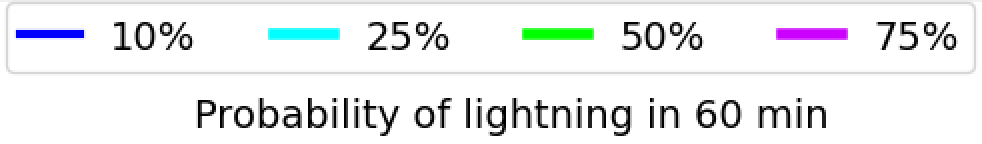 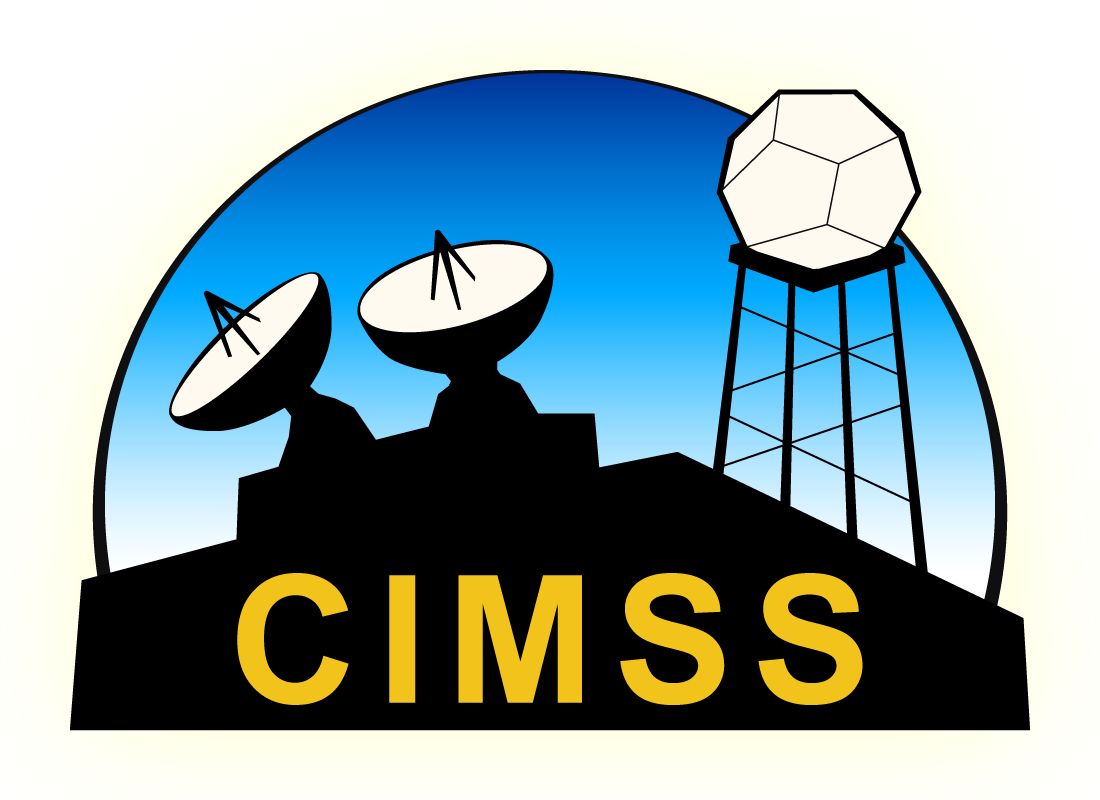 Works day and night; Applicable to any scan domain (meso, CONUS, or FD); Applicable to GOES-East (GOES-19) and GOES-West (GOES-18)
[Speaker Notes: -Same family of computer vision machine learning that is used in self driving cars
-Learns the relationship between ABI image patterns (spatial and spectral) and the location of where GLM observed any lightning in the 60 minutes that follow the ABI image time – millions of ABI images with GLM derived labels were used
-Unlike with PSv2 and PSv3, there is no feature detection or tracking; it is a pure computer vision approach (mimics how a human interprets imagery)
-Input: All channel input is at 0.5 km via oversampling
-The contribution from the reflective bands gracefully ramps down to zero at night, with no noticeable discontinuity
-Output: A 0.5 km map of probabilities is the result. The probability map is subsequently subsampled and converted into probability contours.]
How is LightningCast used?
Impact-based Decision Support Services (IDSS) for outdoor events

Maritime nowcasting

Airport and air traffic operations

Wildfire incident response

General convective initiation/maintenance guidance

Personal decision making
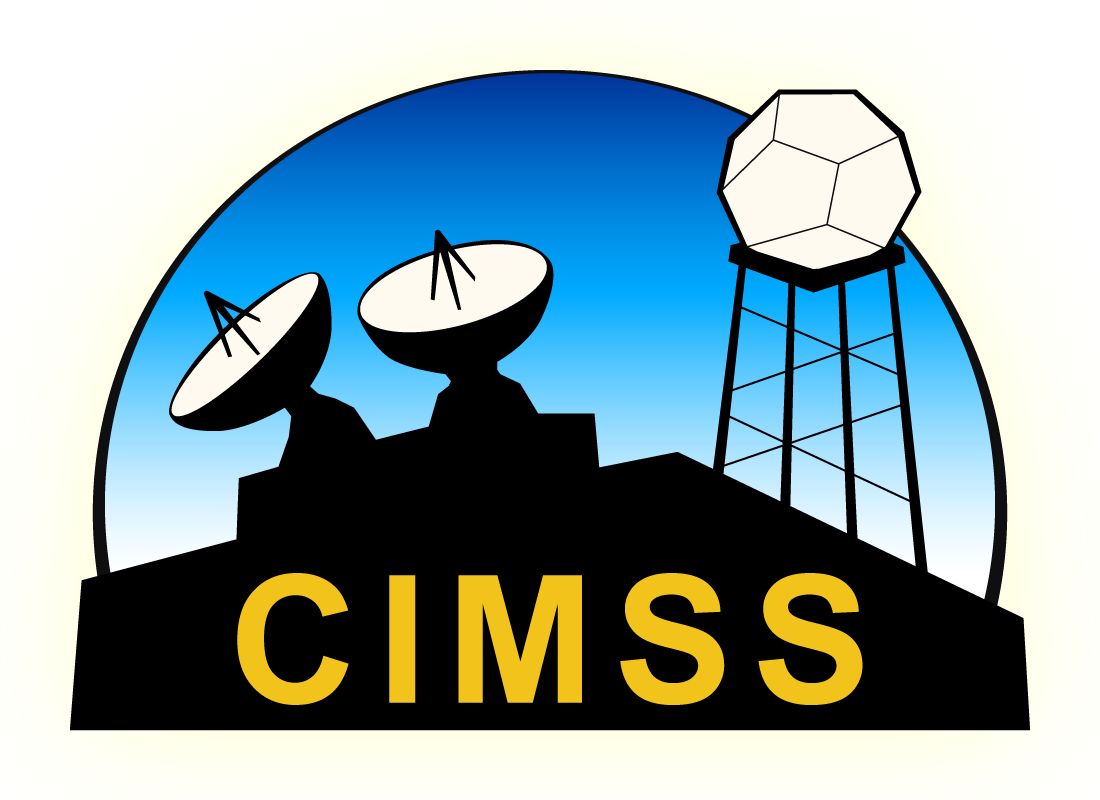 5 (75%) – 25 (25%) minutes of lead-time prior to first GLM flash
15 (75%) – 25 (25%) minutes of lead-time prior to first GLM flash
15 (75%) – 30 (25%) minutes of lead-time prior to first GLM flash
30 (75%) – 70 (25%) minutes of lead-time prior to first GLM flash
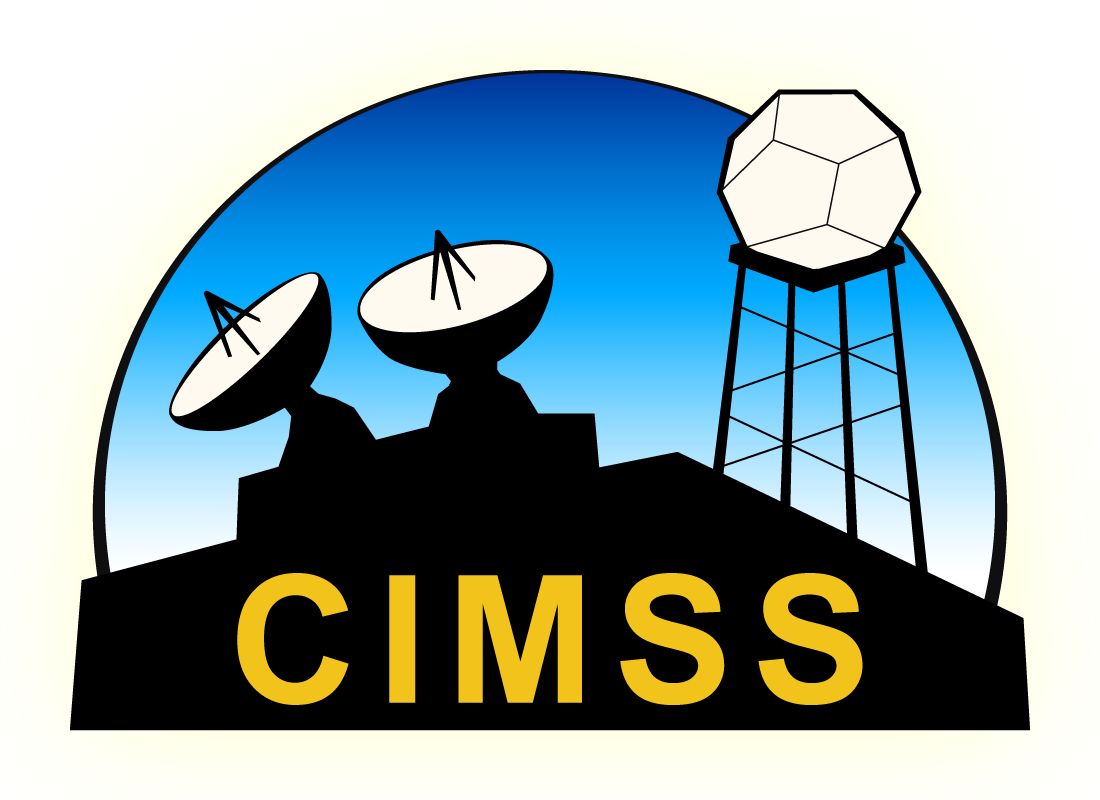 7
[Speaker Notes: -Clean example with variable lead-time in the midwest
-The lead-time is a function of how rapidly the storm develops]
Note : LightningCast is frequently shown on animations; however, time tendency (how ABI Band information is changing) is not used in the algorithm.
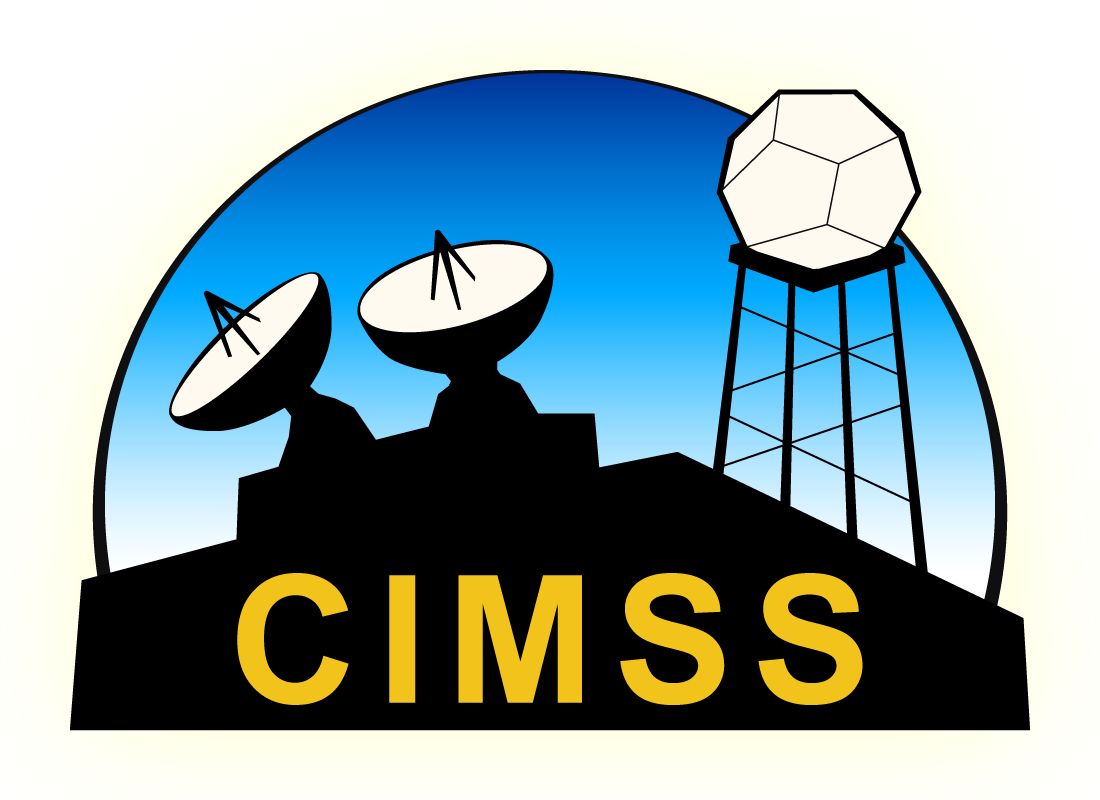 8
Comparison to NEXRAD radar
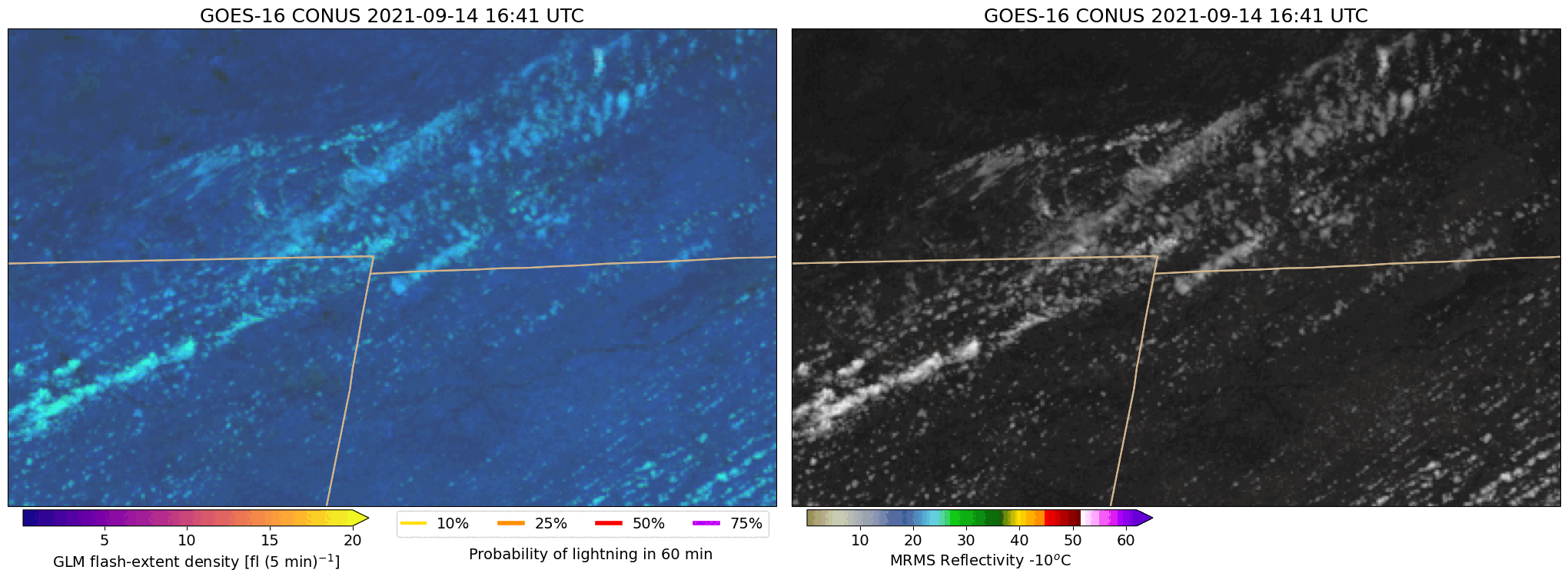 Michigan
Michigan
Ohio
Ohio
Visible imagery + Refl. @ -10oC
Day-cloud-phase distinction RGB + LightningCast contours
Spatially coherent LightningCast signals often precede early radar indicators of convective and lightning initiation
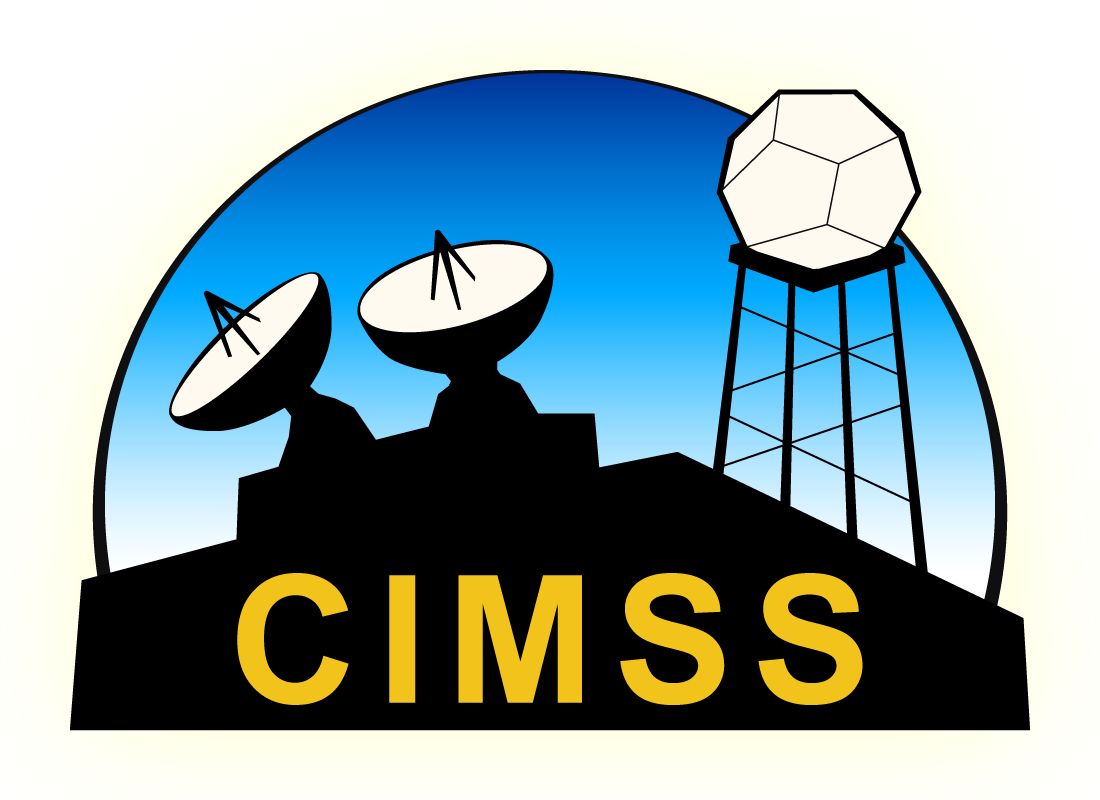 [Speaker Notes: -Storms in N. Indiana with composite reflectivity
-Not an extreme example]
Features at HWT 2025
Web-based lightning dashboards
Including on-demand location request

GOES-East model including MRMS Reflectivity -10°C as a predictor
Higher skill over CONUS
Increases lead time to lightning initiation

In what situations does radar help the most?
Development under thick ice
“Marginal” convection
Lightning cessation
Nighttime convection
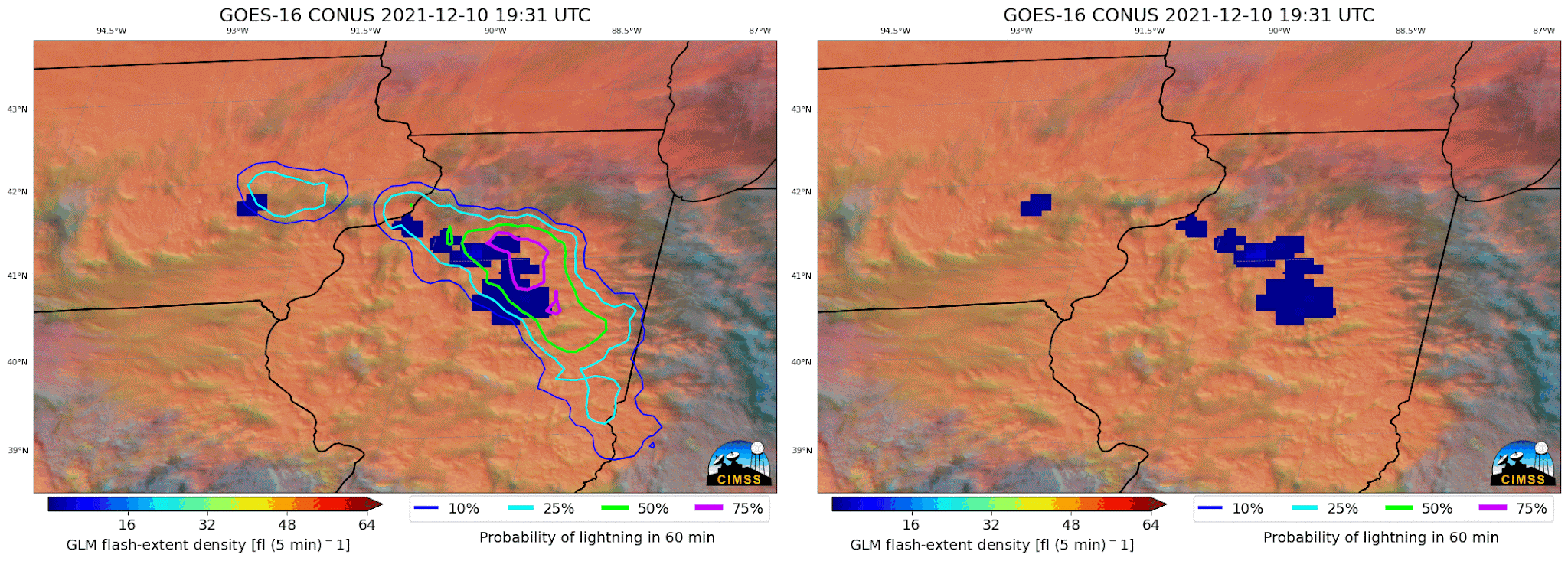 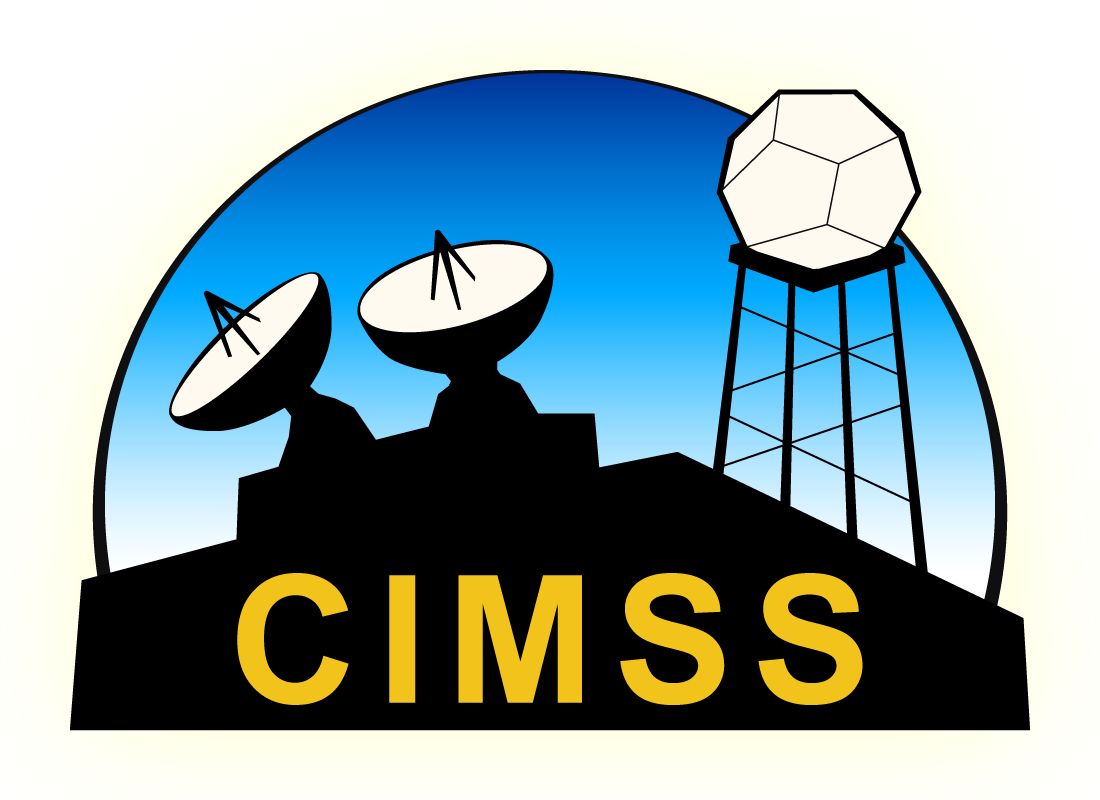 Key Focus: Comparison between LightningCast with and without MRMS
[Speaker Notes: Elevated but shallow warm-frontal convection]
Developing convection under thick cirrus
ABI-only
ABI+MRMS
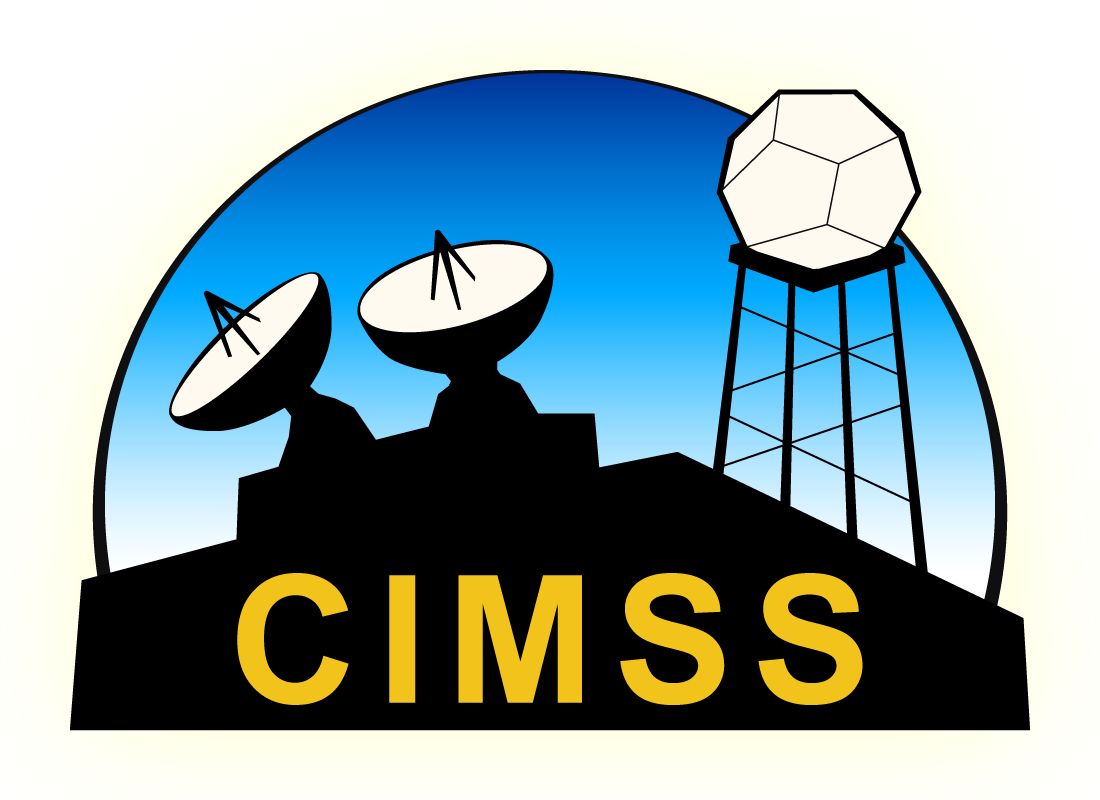 [Speaker Notes: The message is here is that thick cirrus can obscure growing convection. LightningCast that includes MRMS picks up on it earlier than ABI only.]
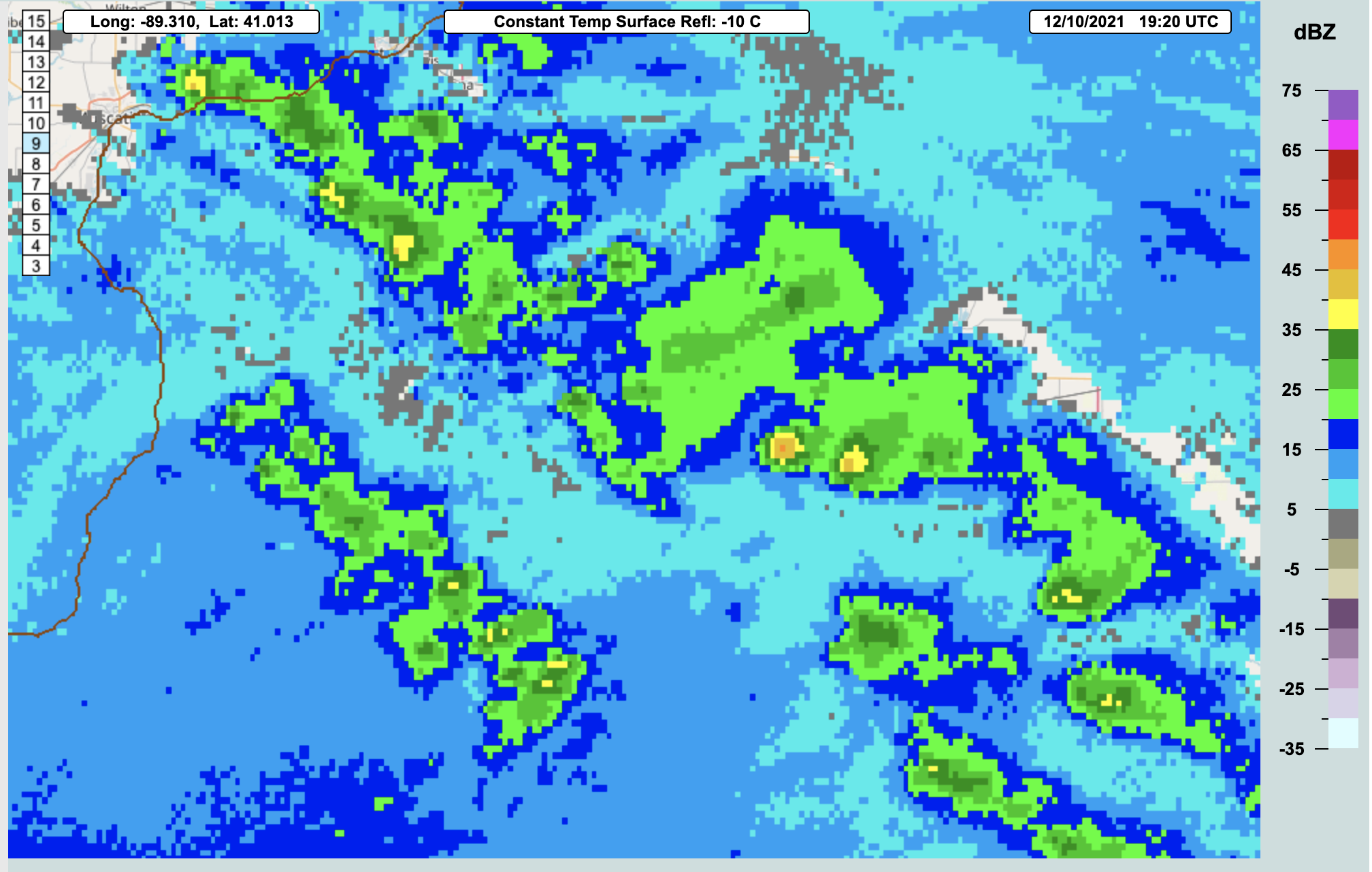 “Marginal” Convection
Ref -10oC
35-45 dBZ
cores
ABI-only
ABI+MRMS
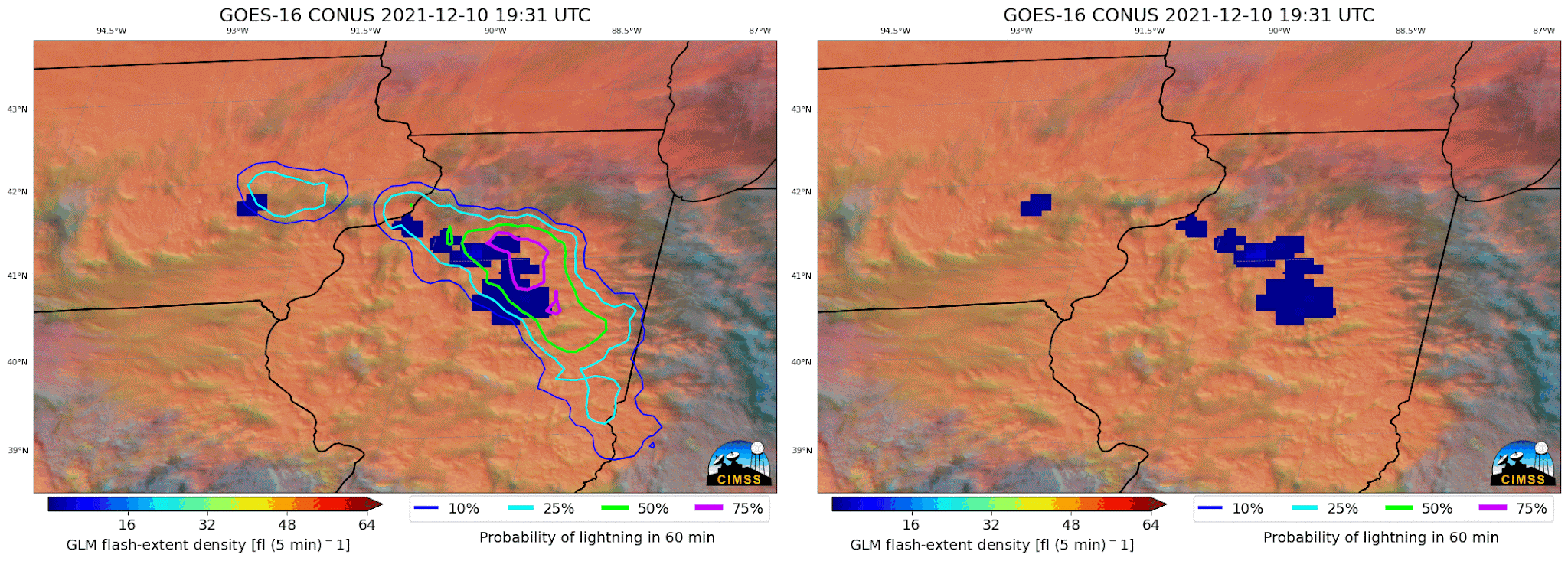 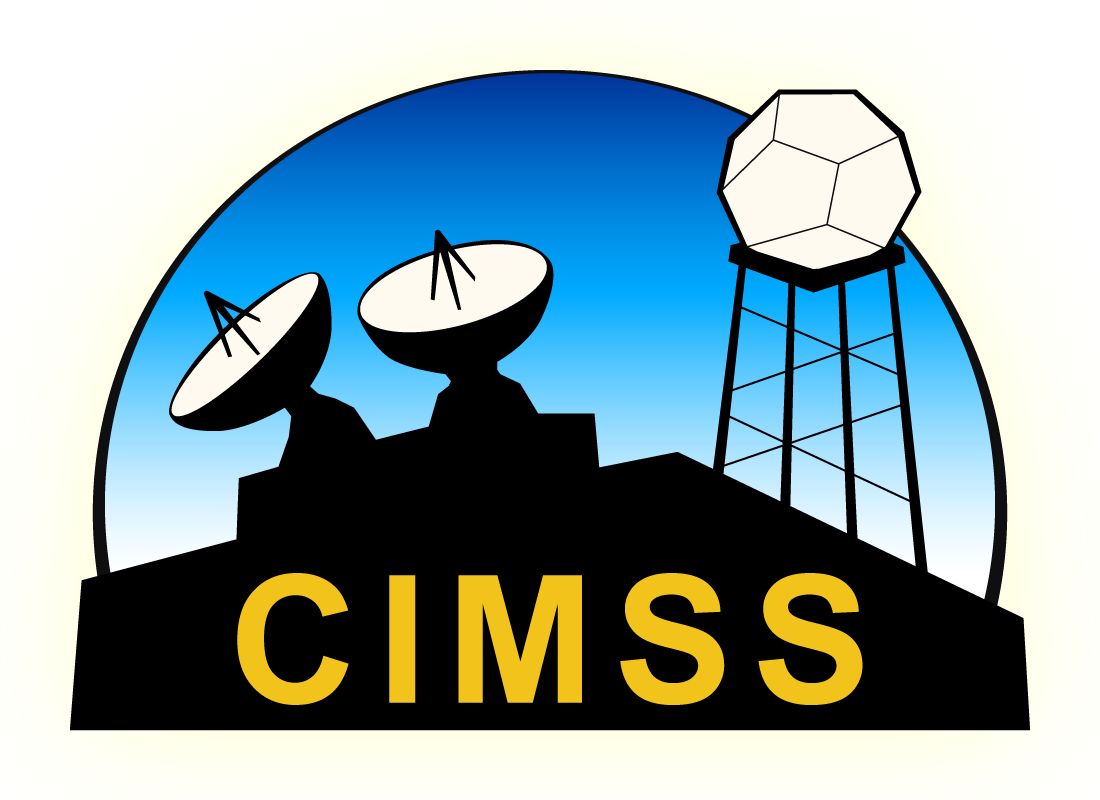 [Speaker Notes: Elevated but shallow warm-frontal convection]
Lightning cessation
ABI-only
ABI+MRMS
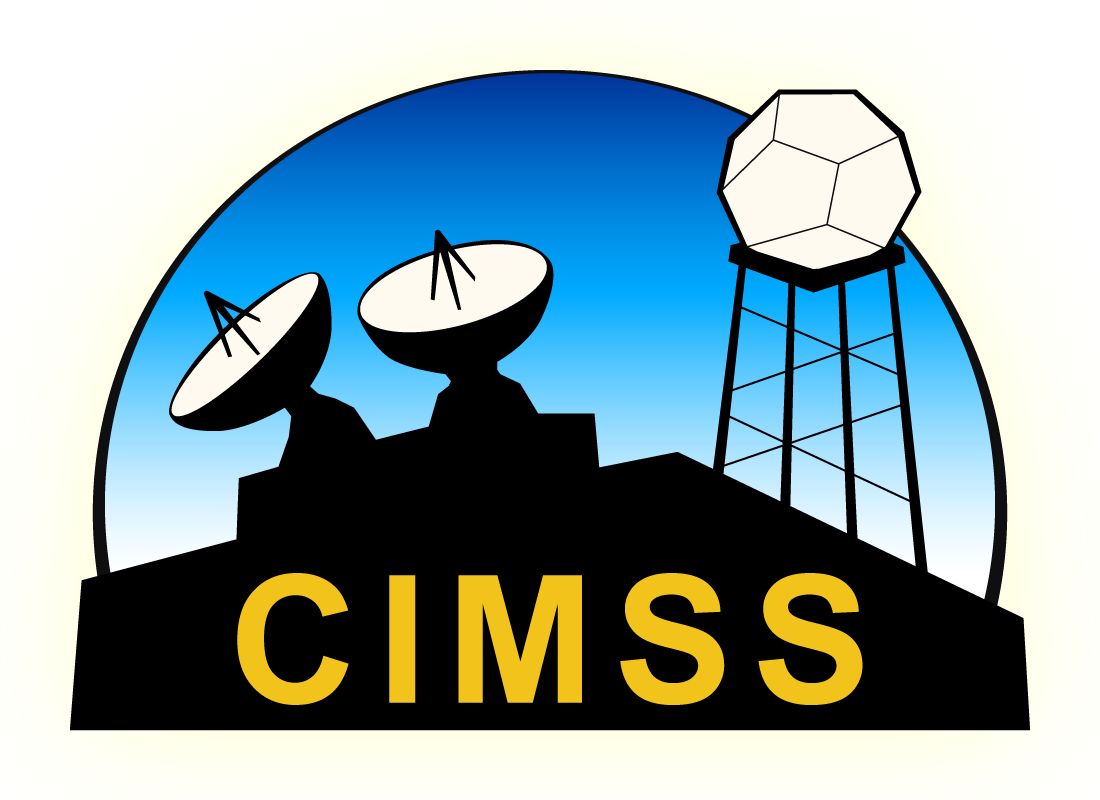 [Speaker Notes: LightningCast that includes MRMS picks up on the lightning cessation over the NY/VT border earlier than ABI only.]
Nighttime convection
ABI-only
ABI+MRMS
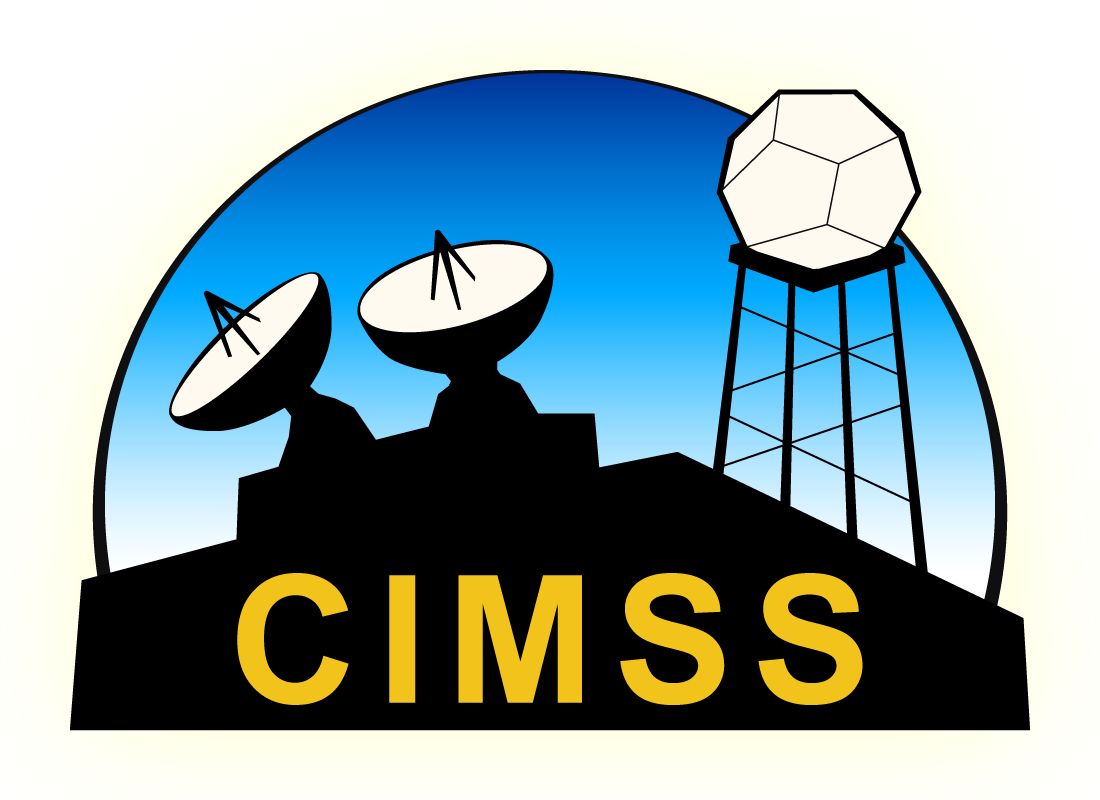 [Speaker Notes: LightningCast that includes MRMS has better/more coherent predictions than the ABI-only when the reflective bands aren’t available.]
Navigate to webpage:
cimss.ssec.wisc.edu/severe_conv/pltg.html
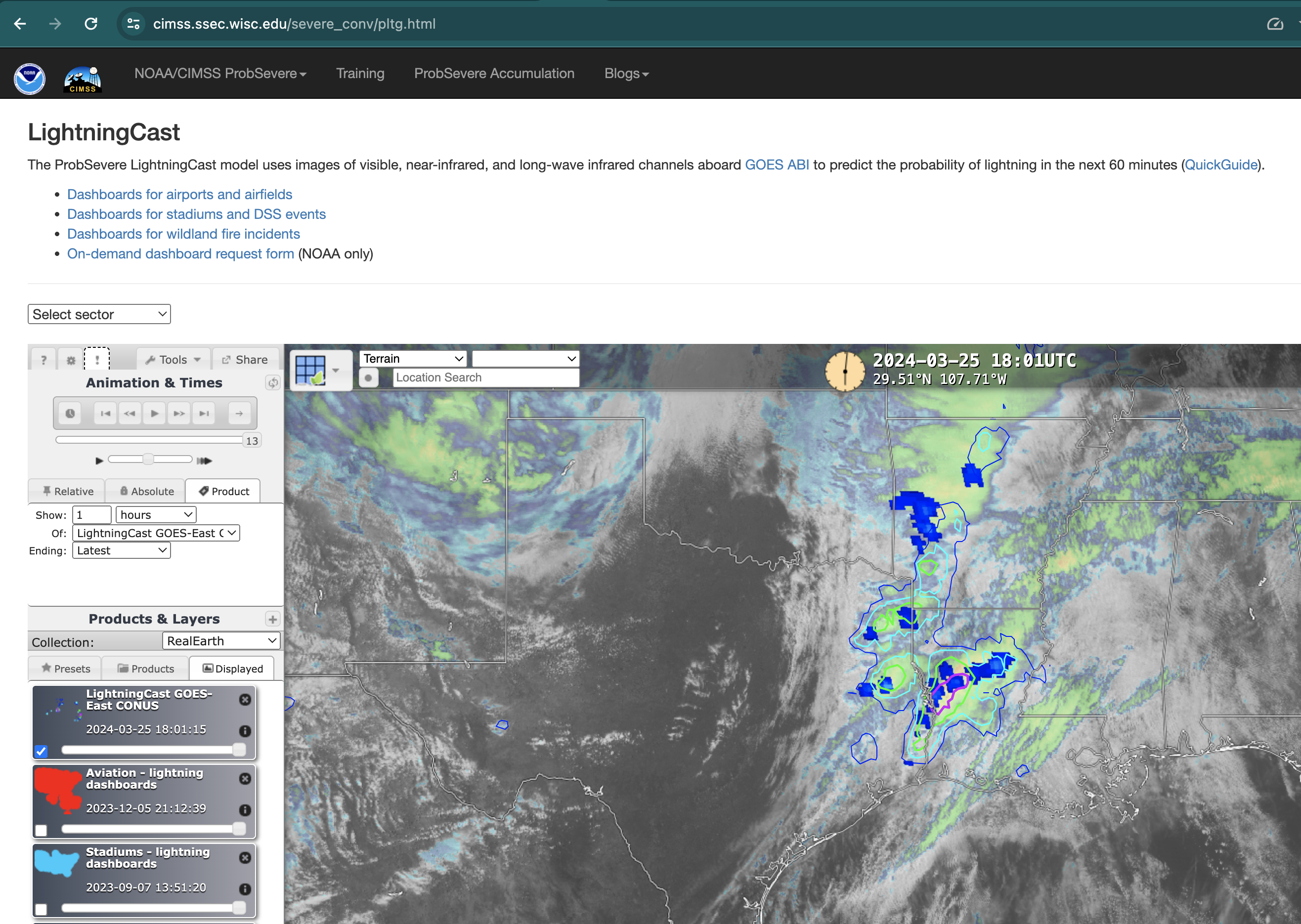 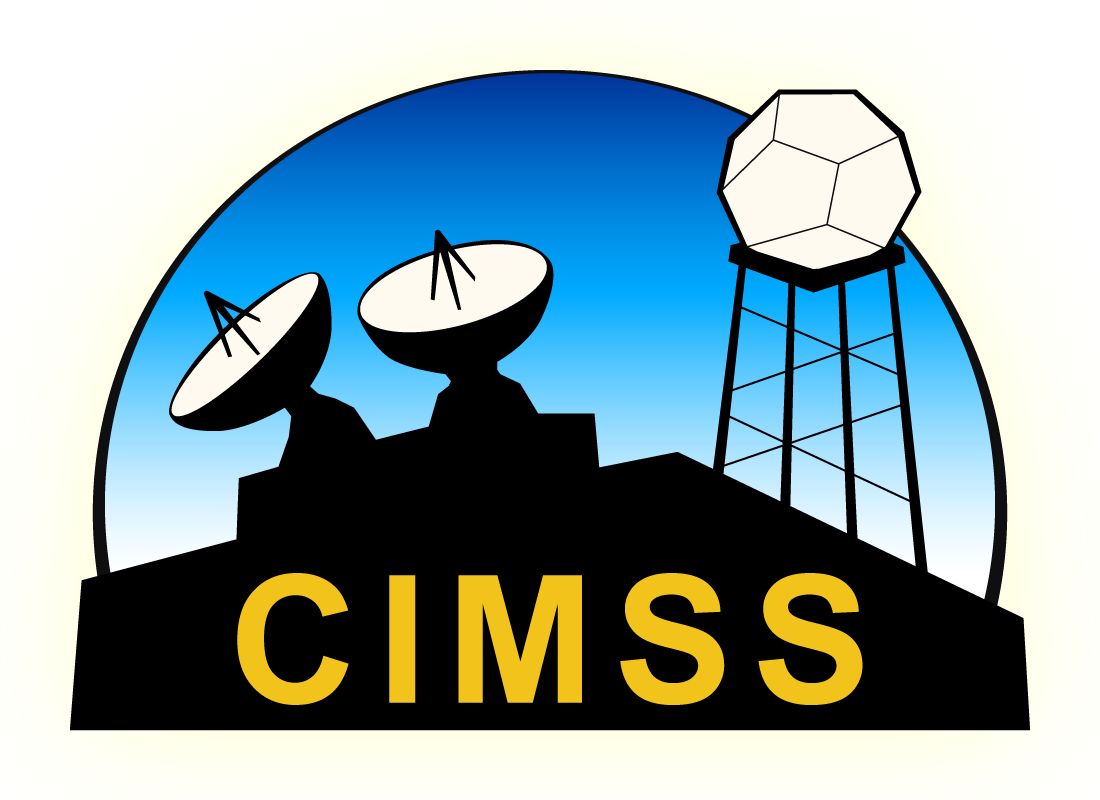 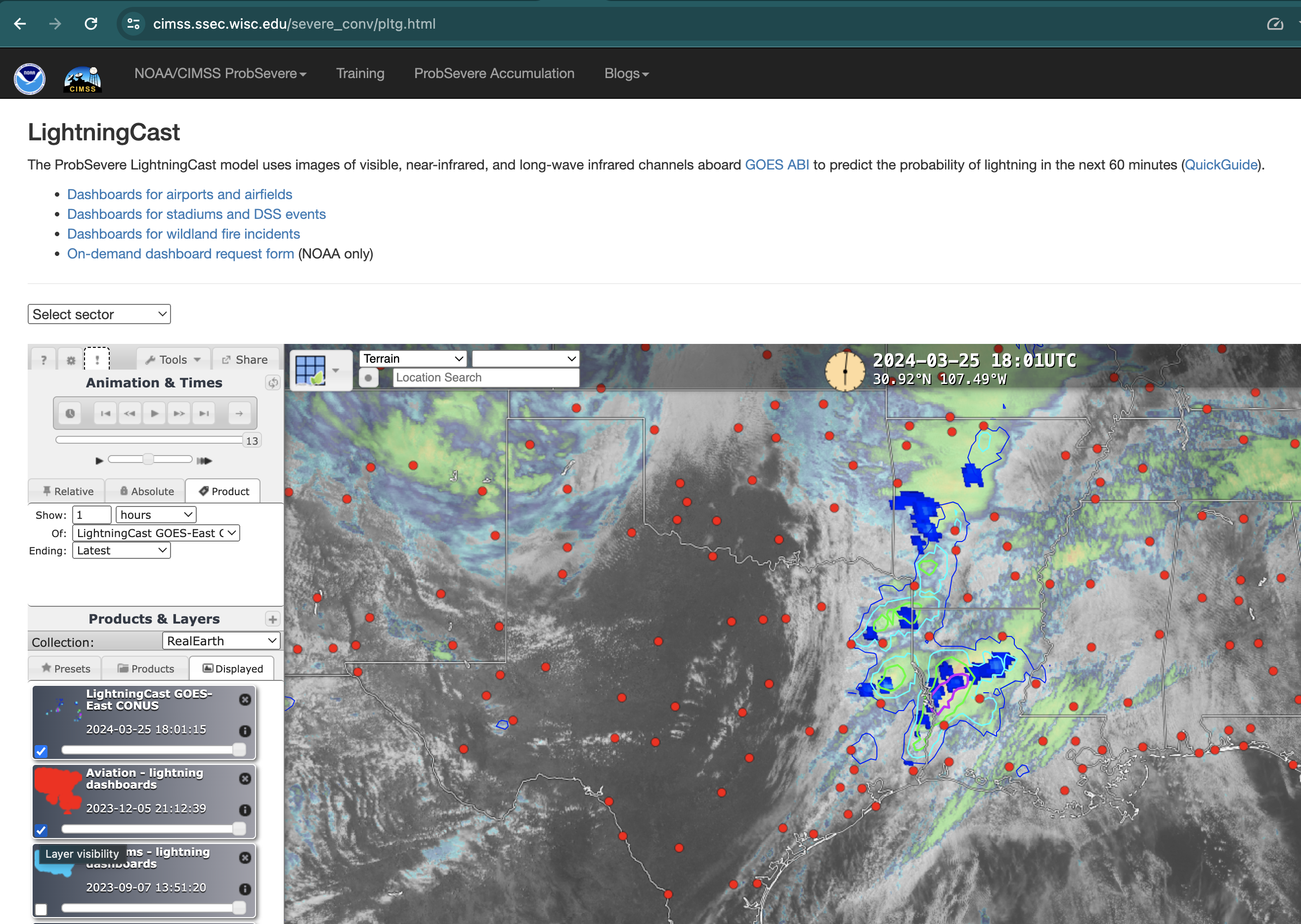 Toggle on dashboard layer
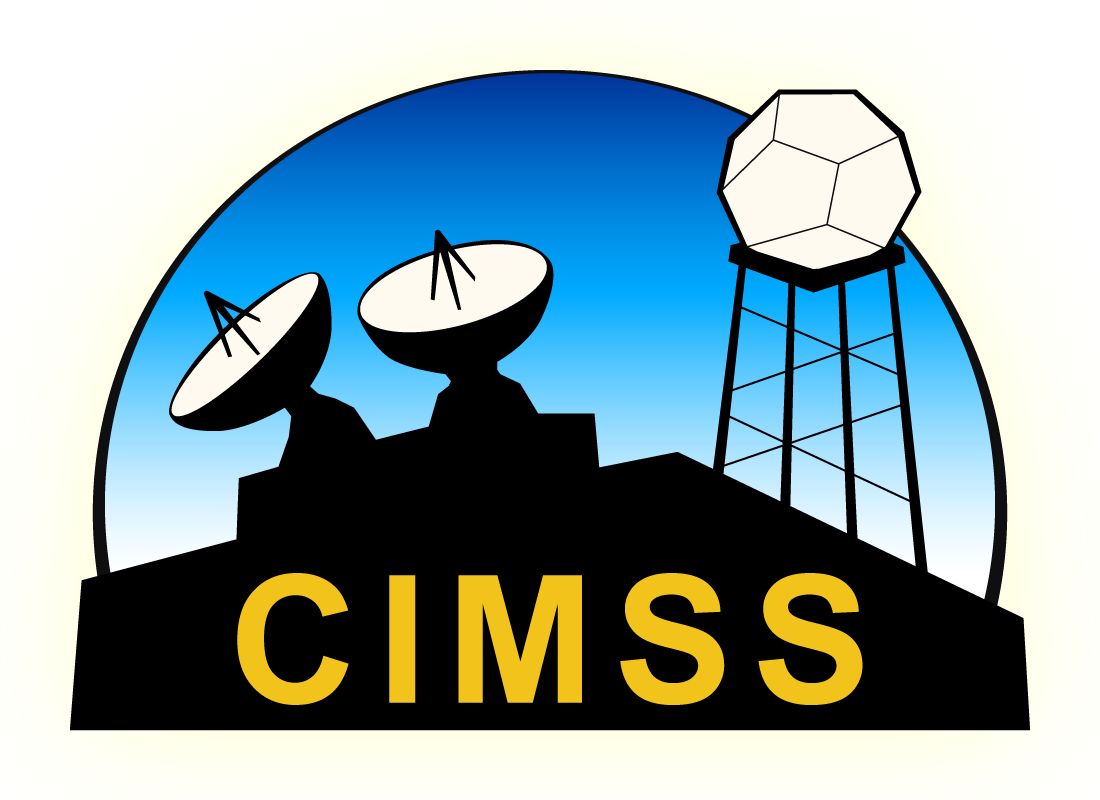 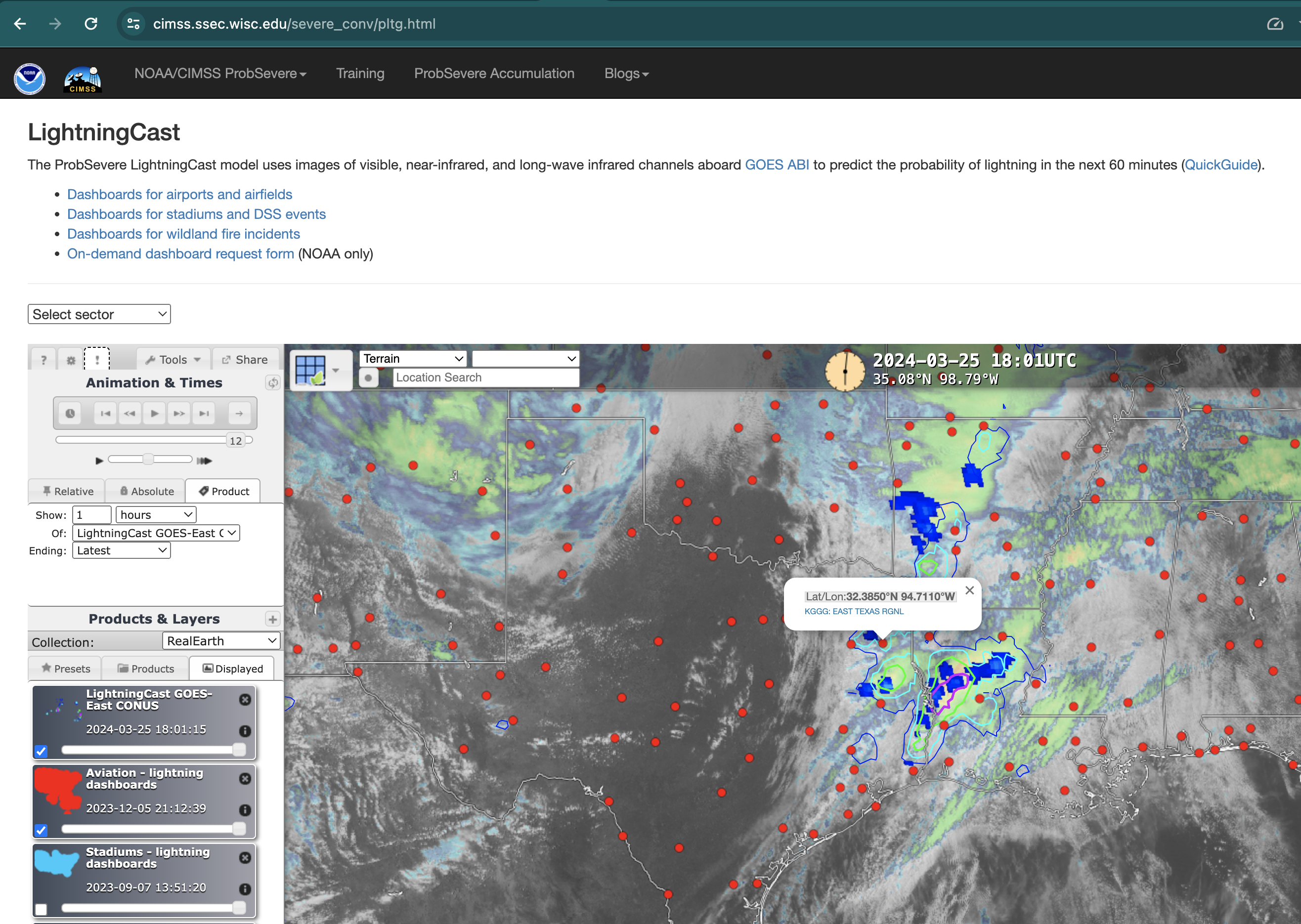 Click on airport (or stadium)
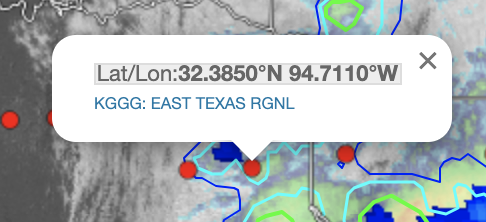 Click link
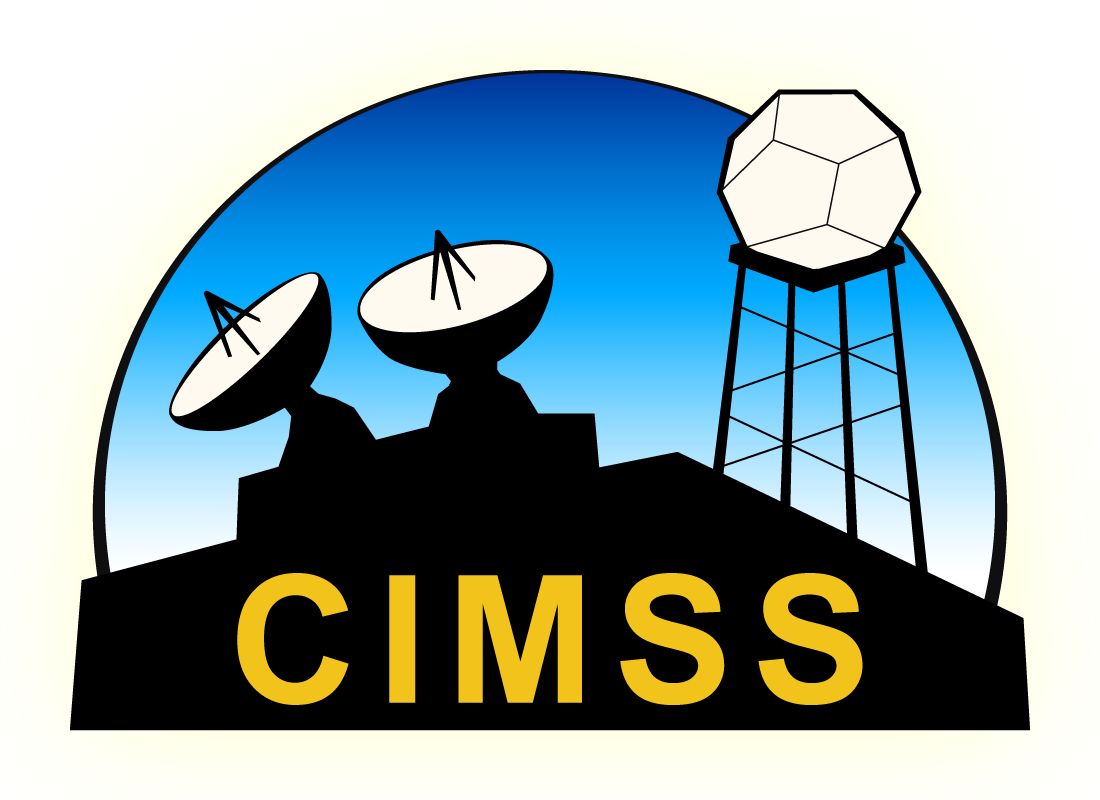 Dashboards open in new browser window
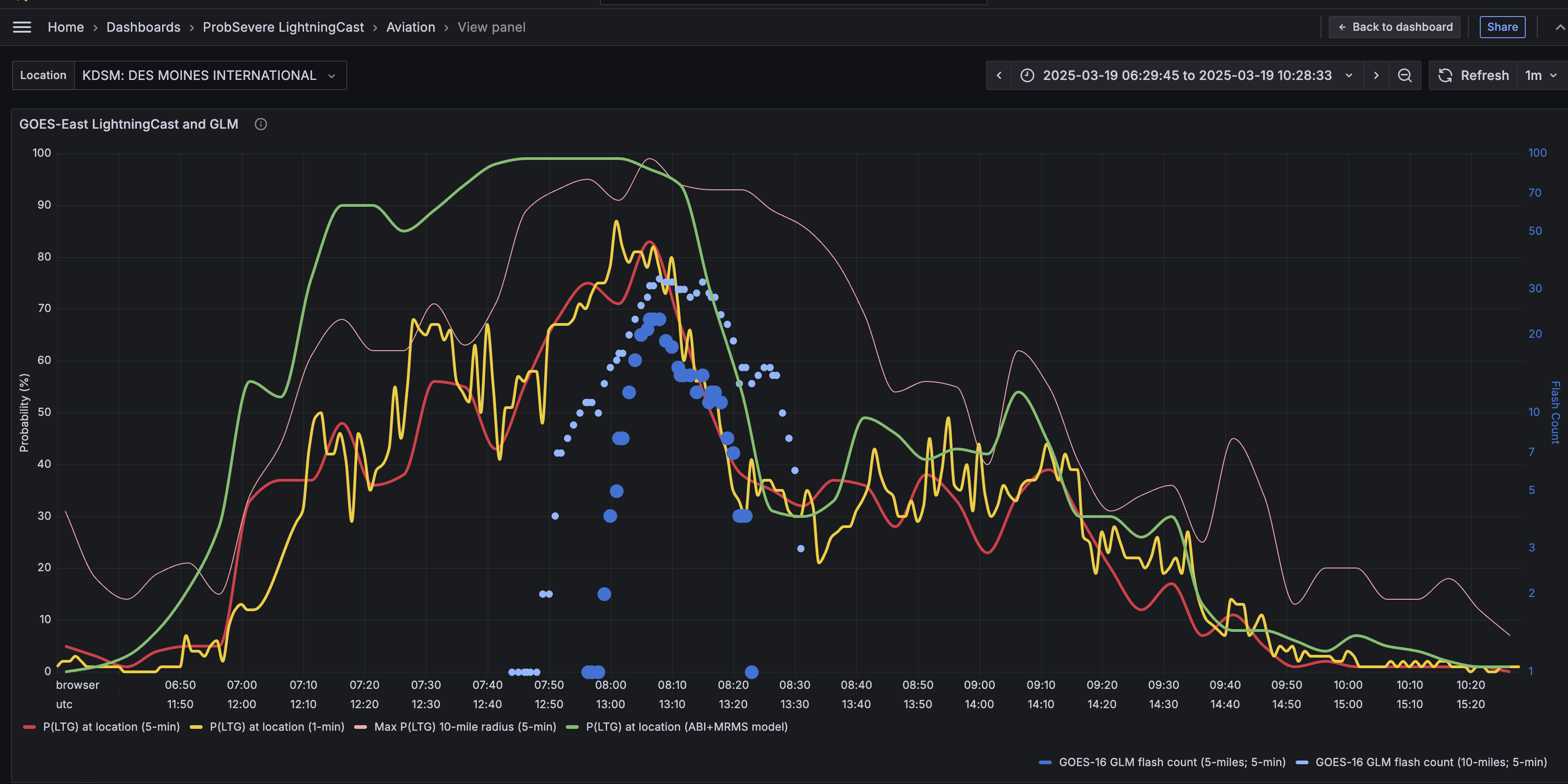 Change airport (or stadium)
Change time frame and time zone
CONUS LightningCast V2 (ABI+MRMS) probs (5 min)
GLM flash centroids w/in 10 miles and 5 min before
CONUS Max probability of lightning (ABI only) w/in 10 miles and 5 min before
CONUS LightningCast V1 (ABI only) probs (5 min)
Meso. LightningCast probs
(1 min, when applicable)
GLM flash centroids w/in 5 miles and 5 min before
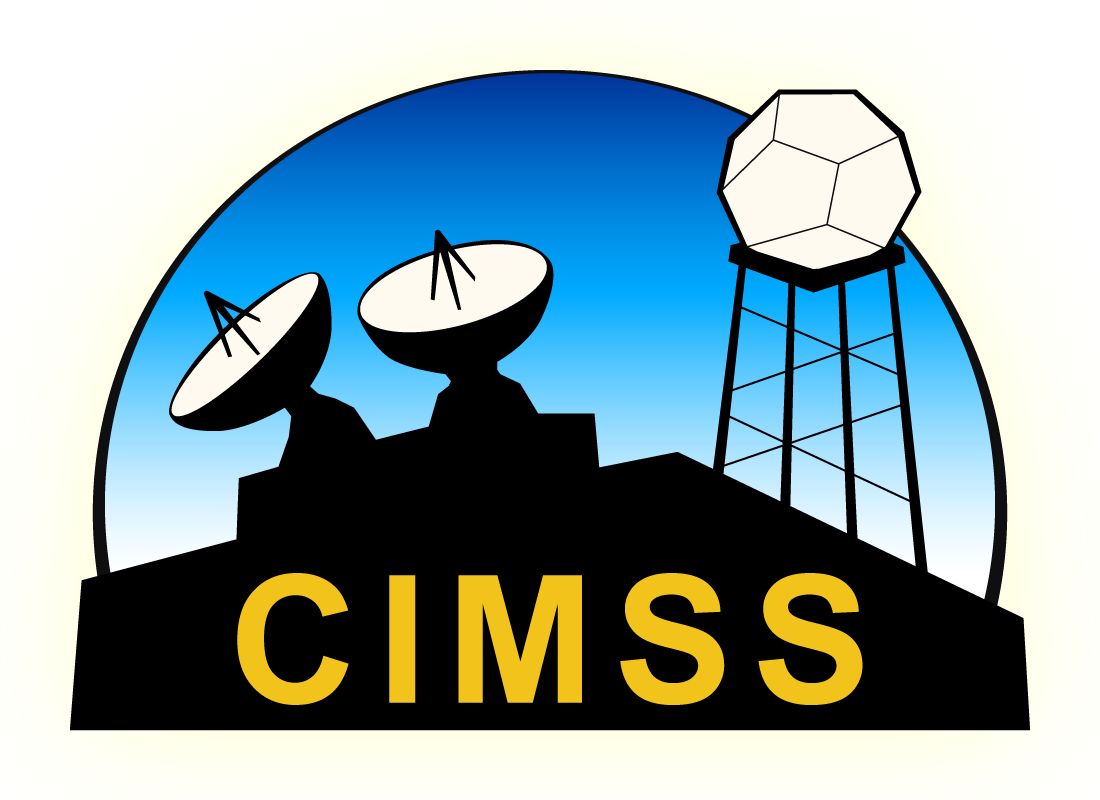 Toggle on/off meteograms
Dashboards with meteograms toggled off
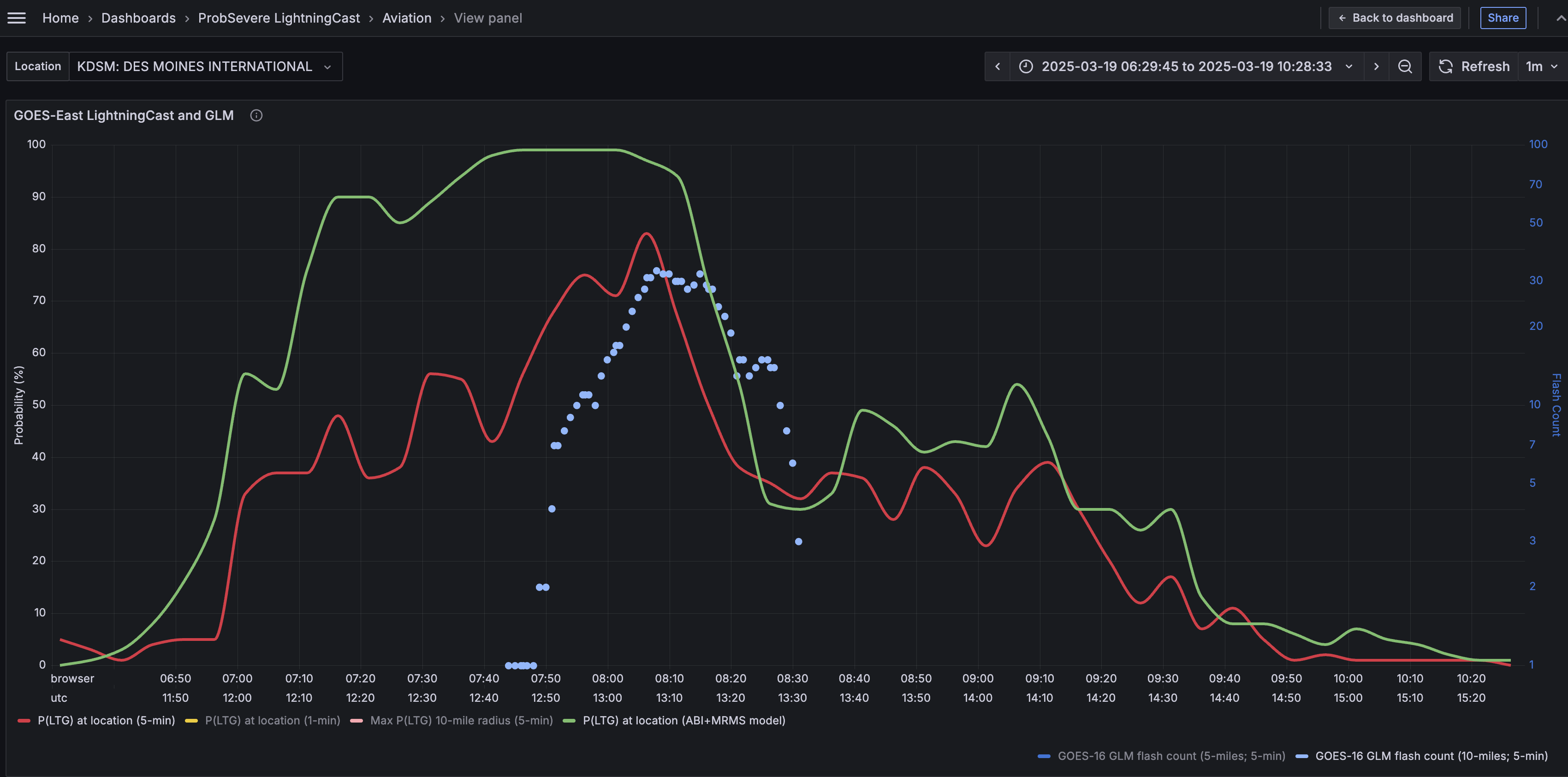 CONUS LightningCast V2 (ABI+MRMS) probs (5 min)
GLM flash centroids w/in 10 miles and 5 min before
CONUS LightningCast V1 (ABI only) probs (5 min)
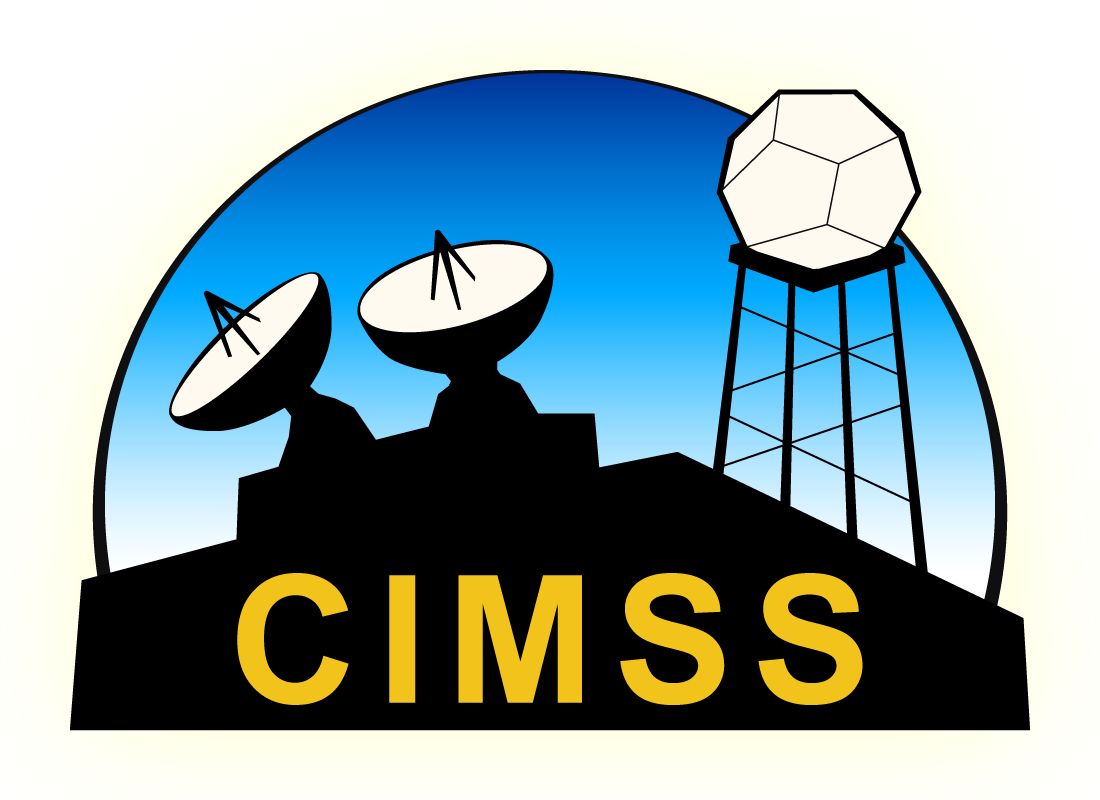 2025 DSS On-demand location request
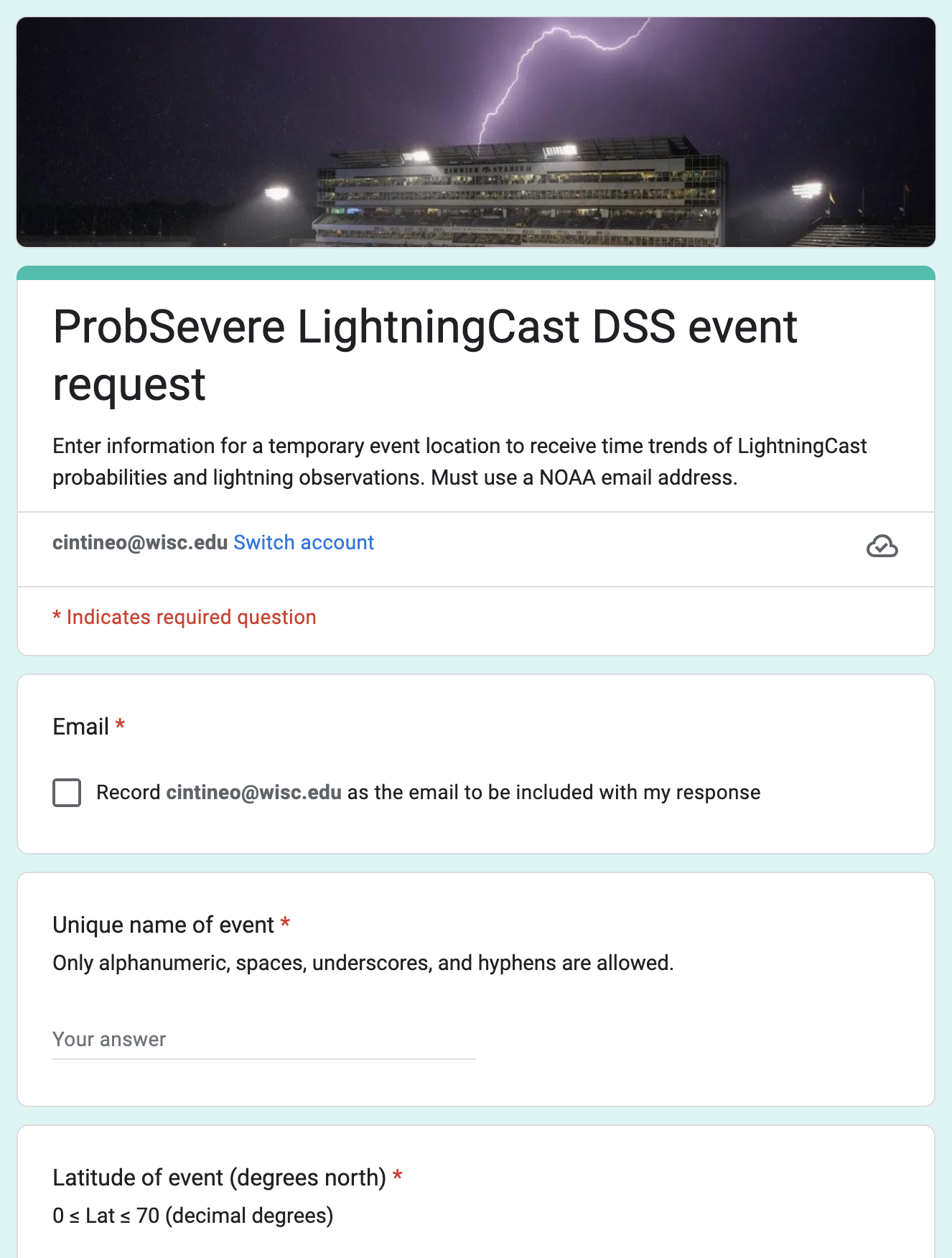 Simple google form: https://go.wisc.edu/x16m56
Email address (@noaa.gov)
Name of event
Location (lat / lon)
Start and end time of event
Email sent with link to dashboard
valid during event
Try it out for DSS events this week!

Your feedback on the static and on-demand dashboards is crucial for if and how these features get transitioned to operations!
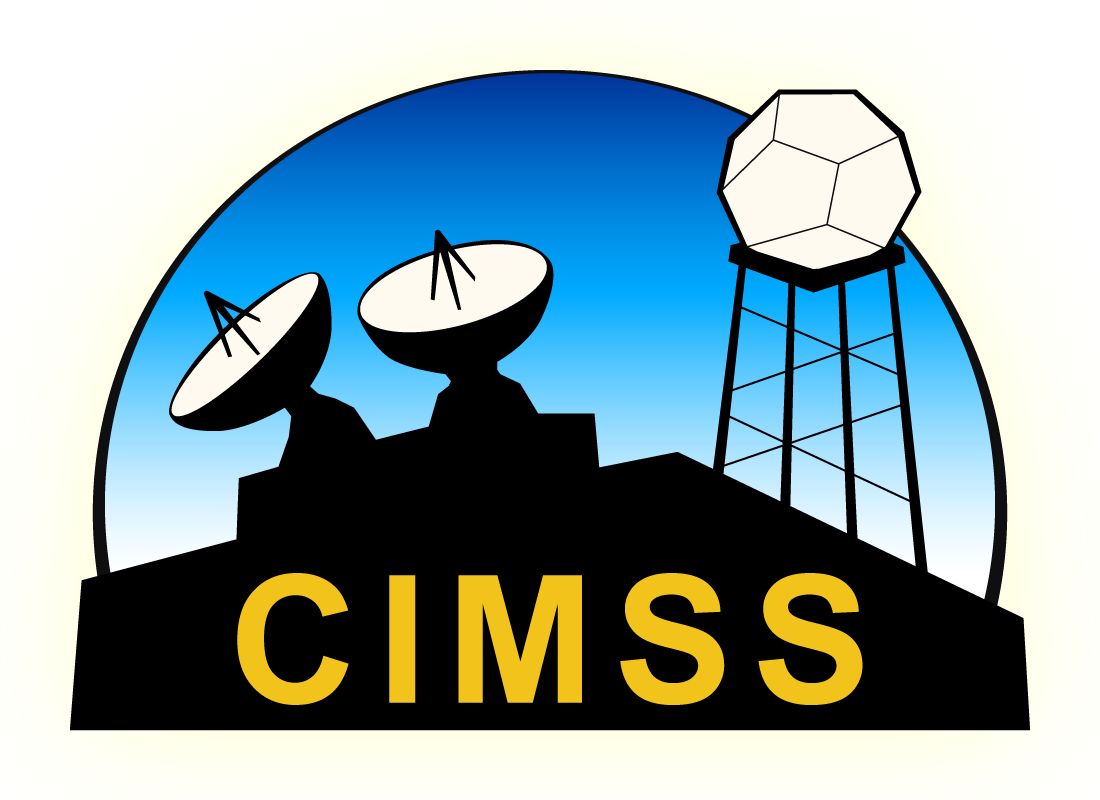 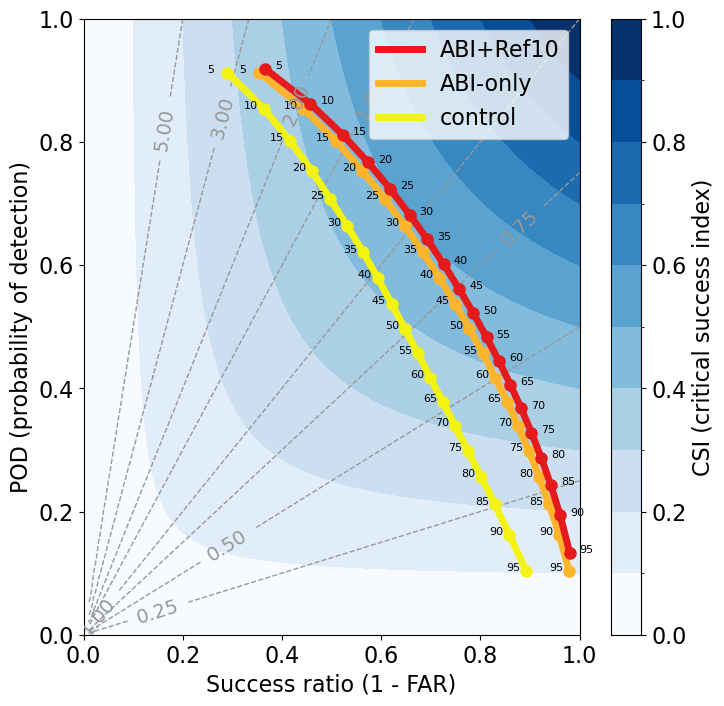 ABI+MRMS
ABI-only
WAF22
Big improvement in using more data
WAF22 model (yellow line) trained/validated on 2019
ABI-only (orange line) trained/validated on 2019-2022

Improved POD/Decreasing FAR
ABI only
ABI+MRMS (red line) trained/validated on 2019-2022
Point labels are probability thresholds
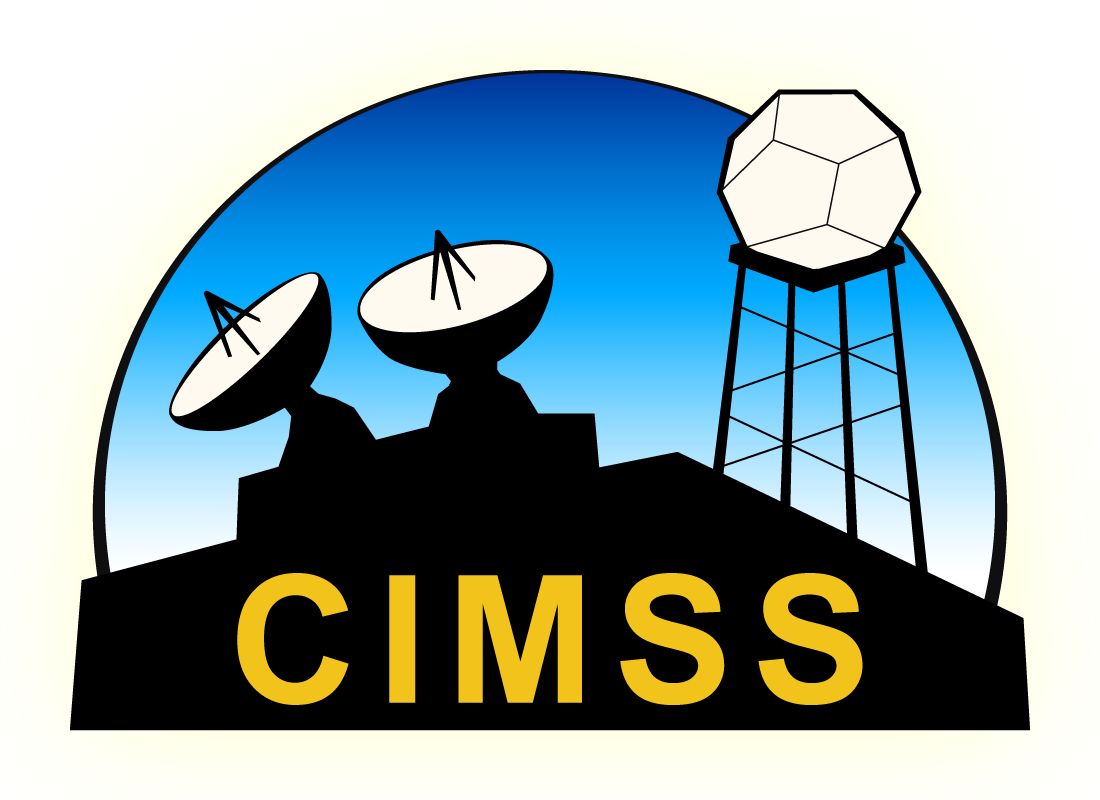 Better probability calibration
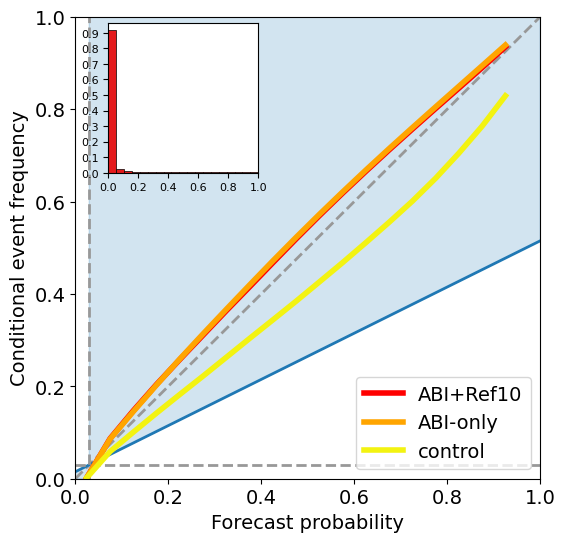 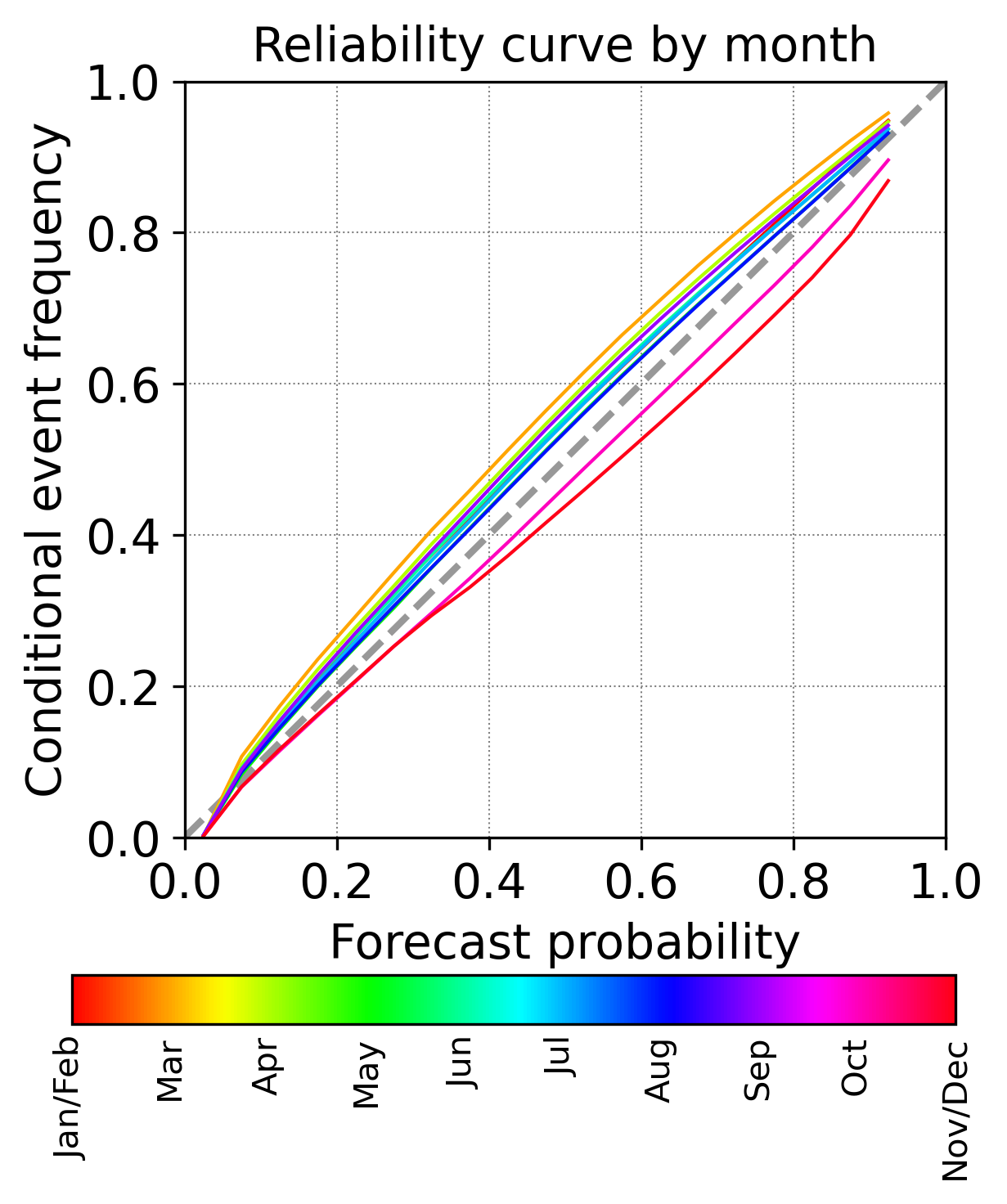 ABI+MRMS
ABI-only
WAF22
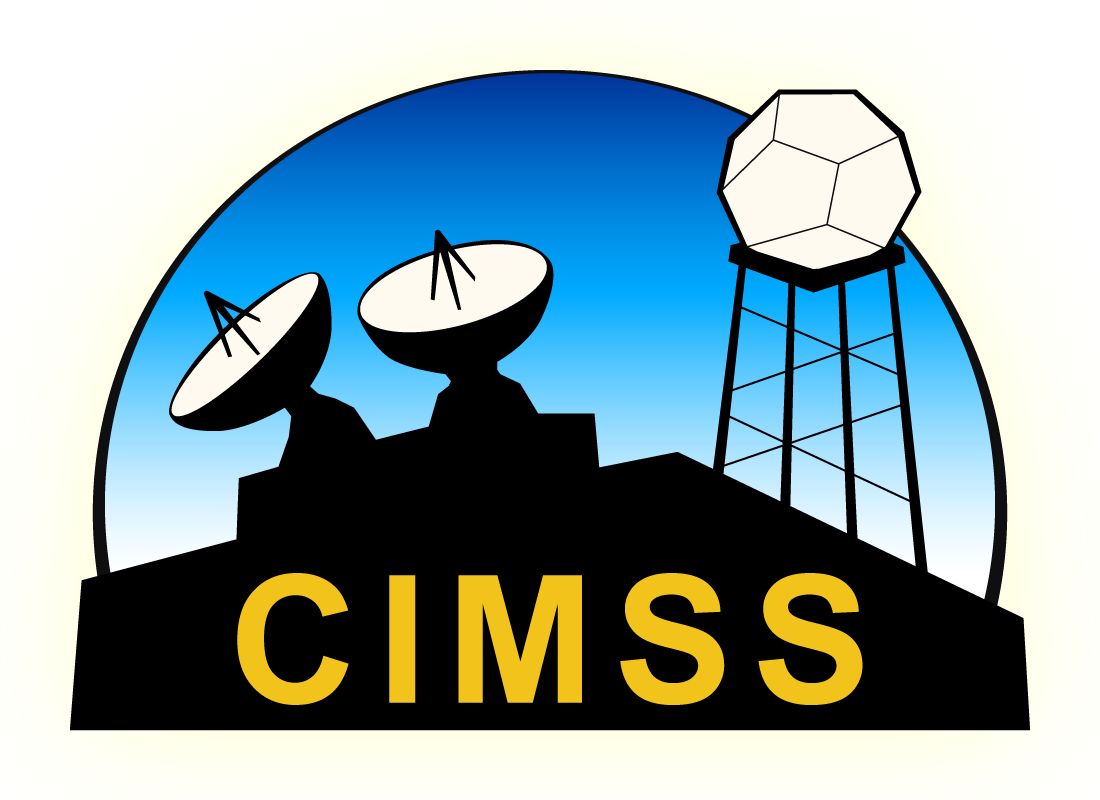 ABI+MRMS by month
[Speaker Notes: Very good calibration. This is for ALL predictions (lightning initiation and persistence/advection)]
GLM Flash-extent density
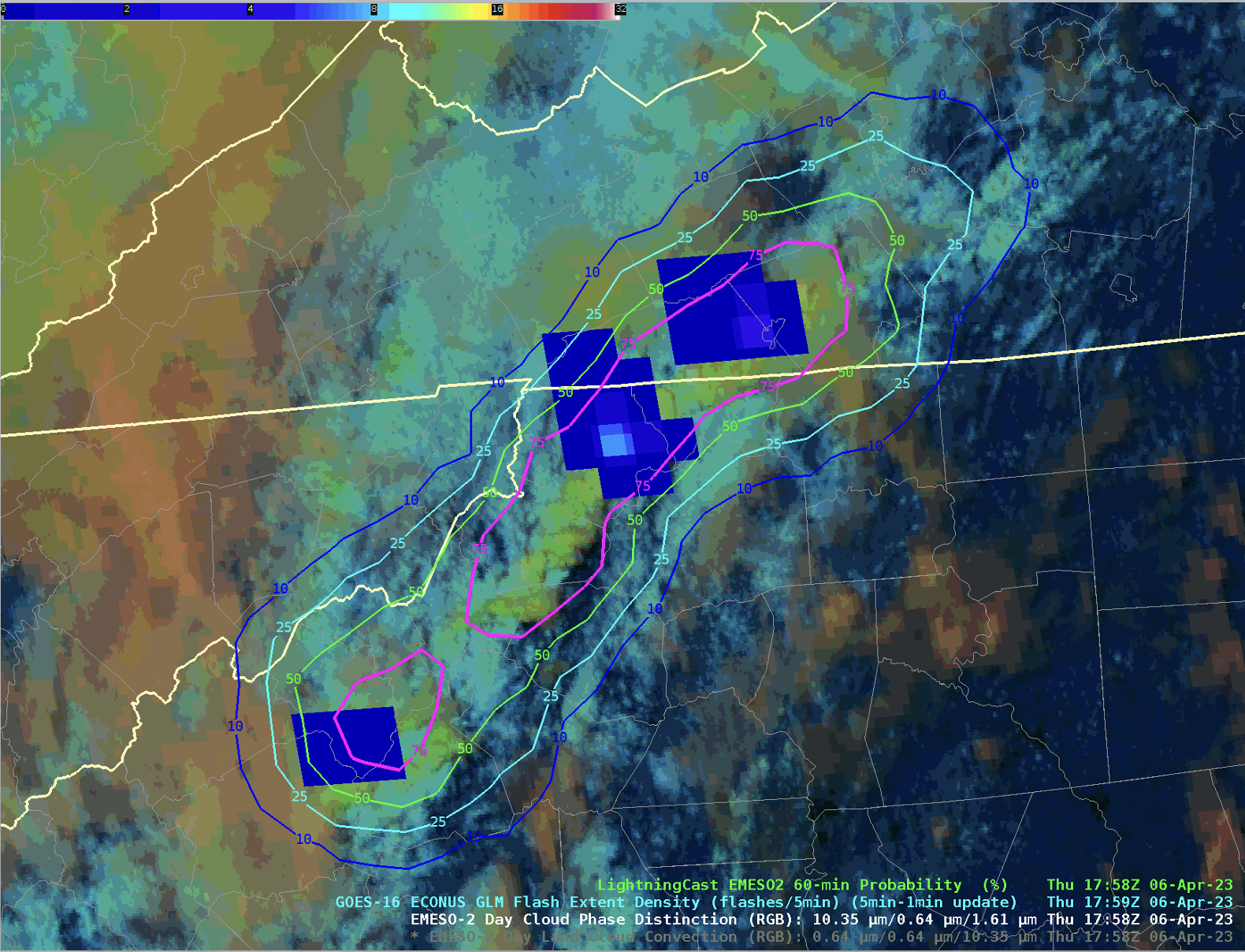 4
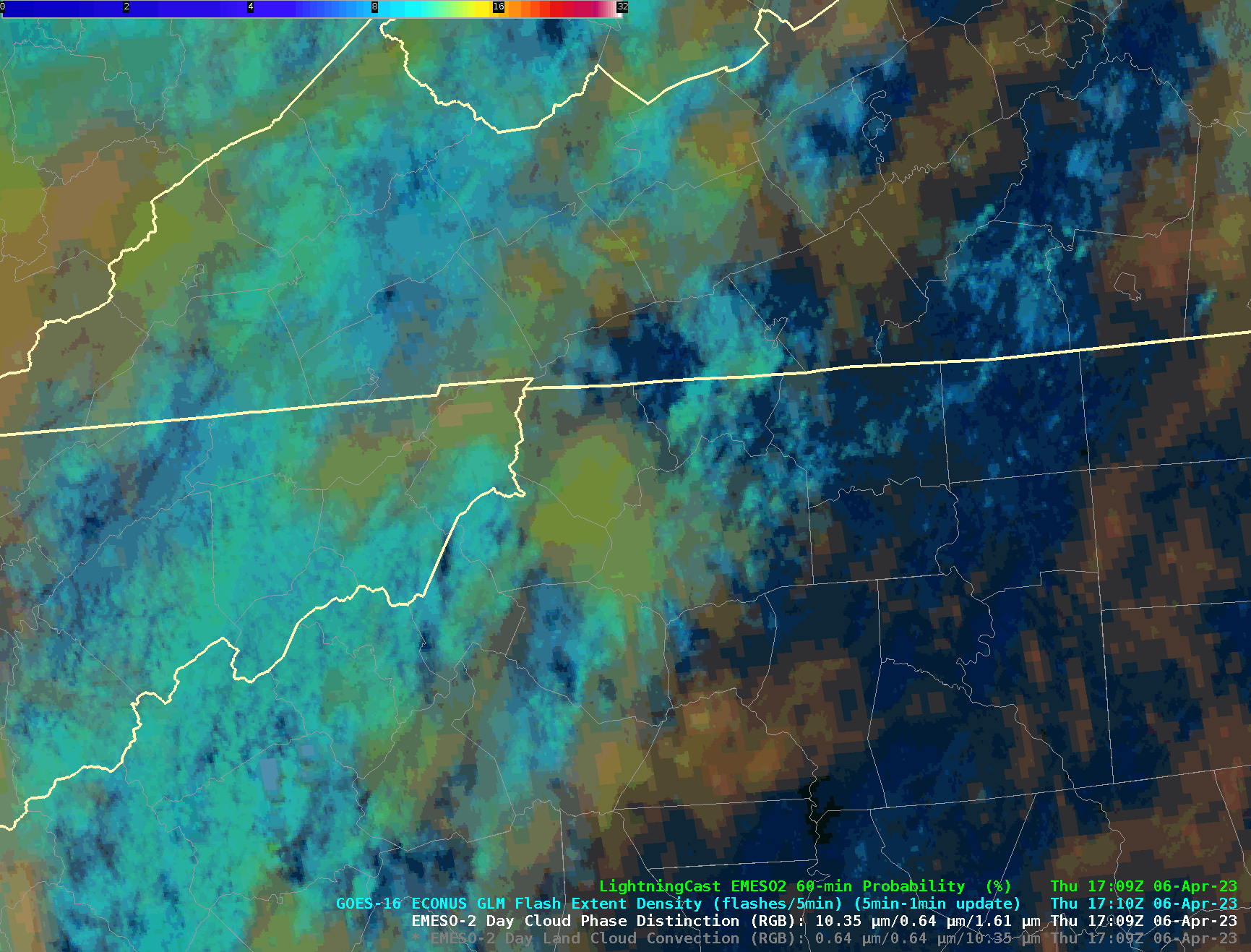 10
Default contour colormaps
P(≥ 1 flash)
10%
25%
50%
75%
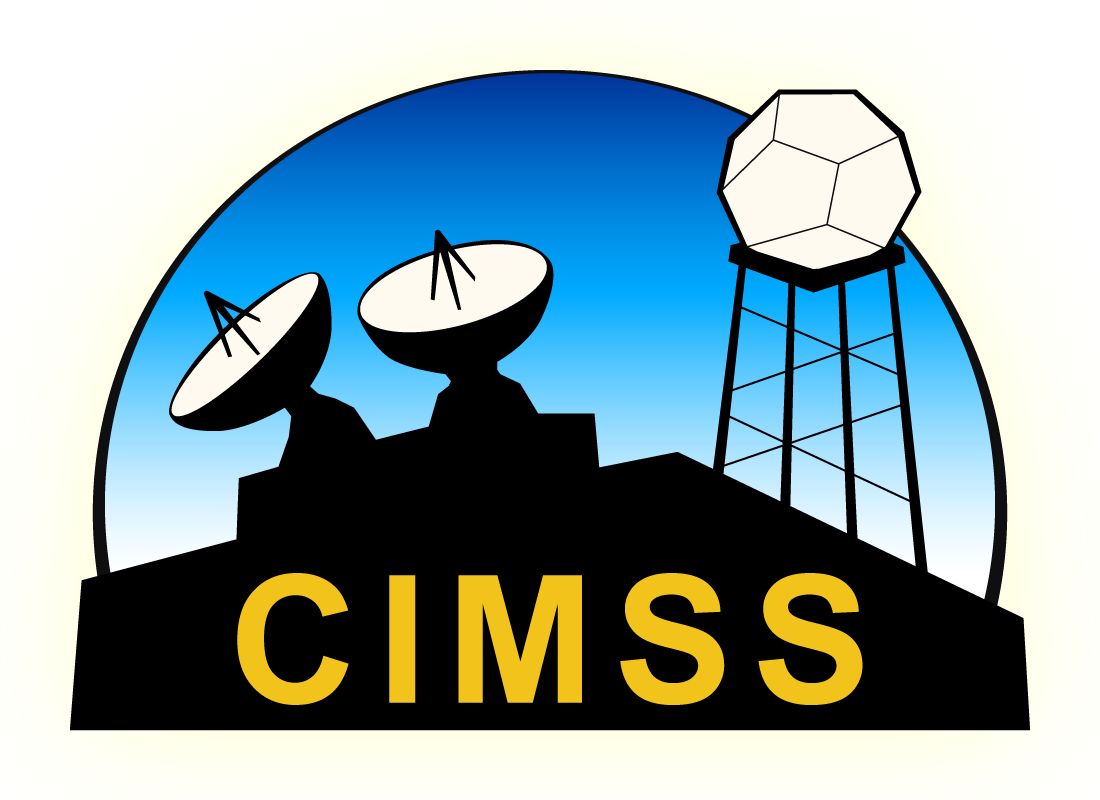 LightningCast contours are easily configurable…
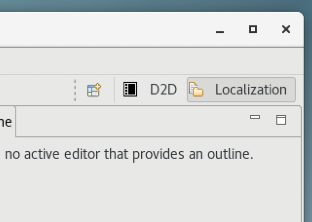 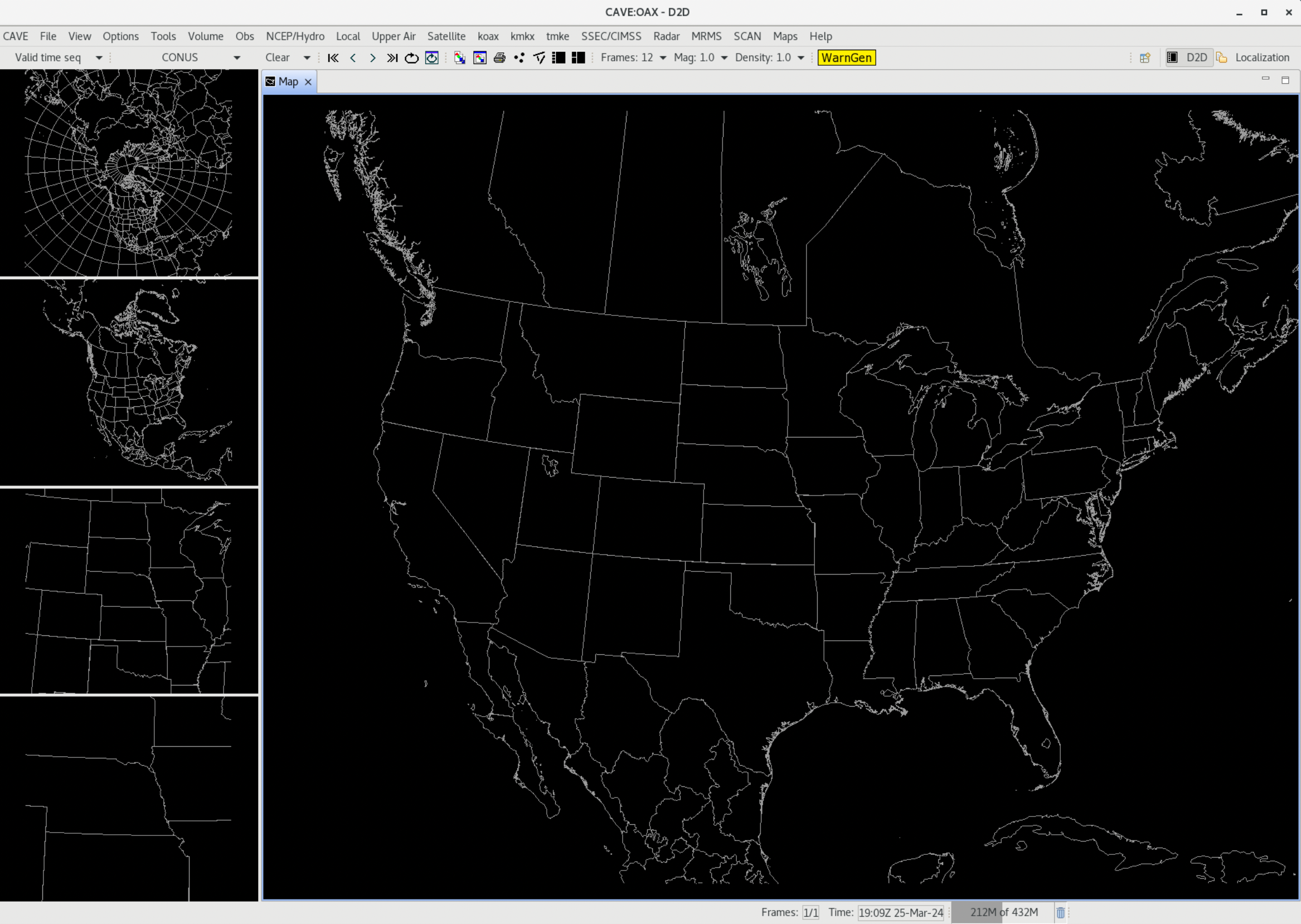 Click on “Localization” pane
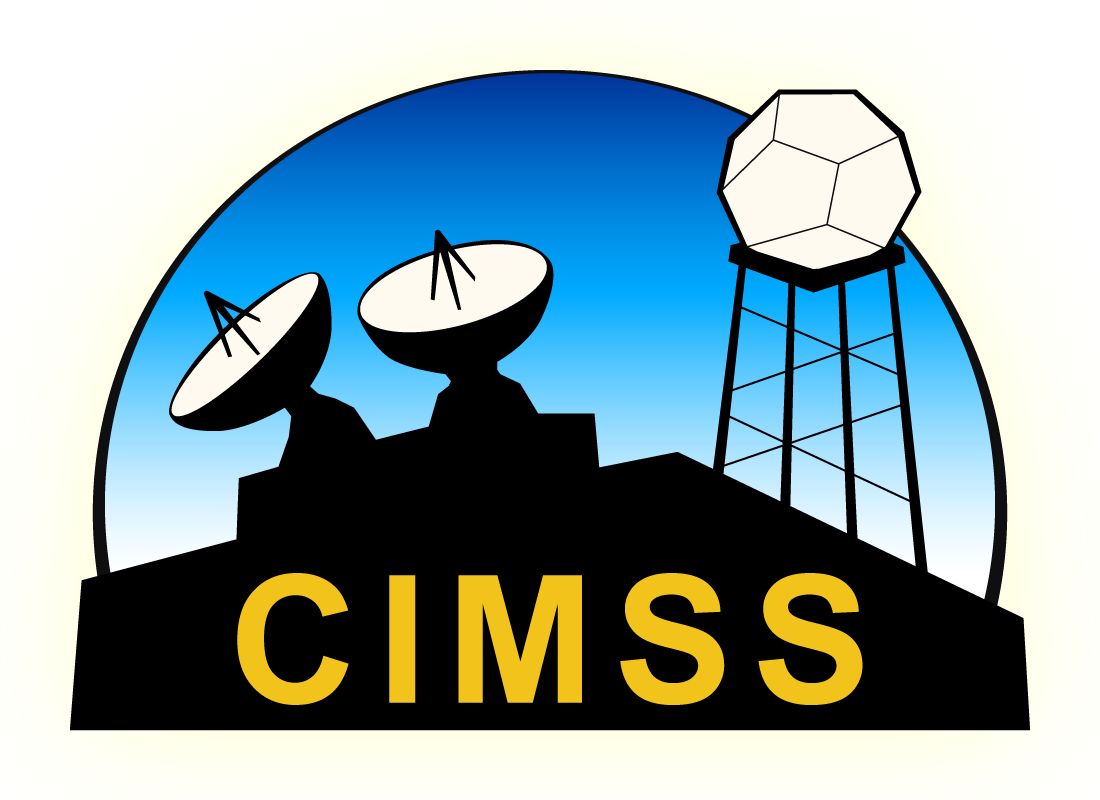 This info also available at:: https://tinyurl.com/lightningcast-in-awips
LightningCast contours are easily configurable…
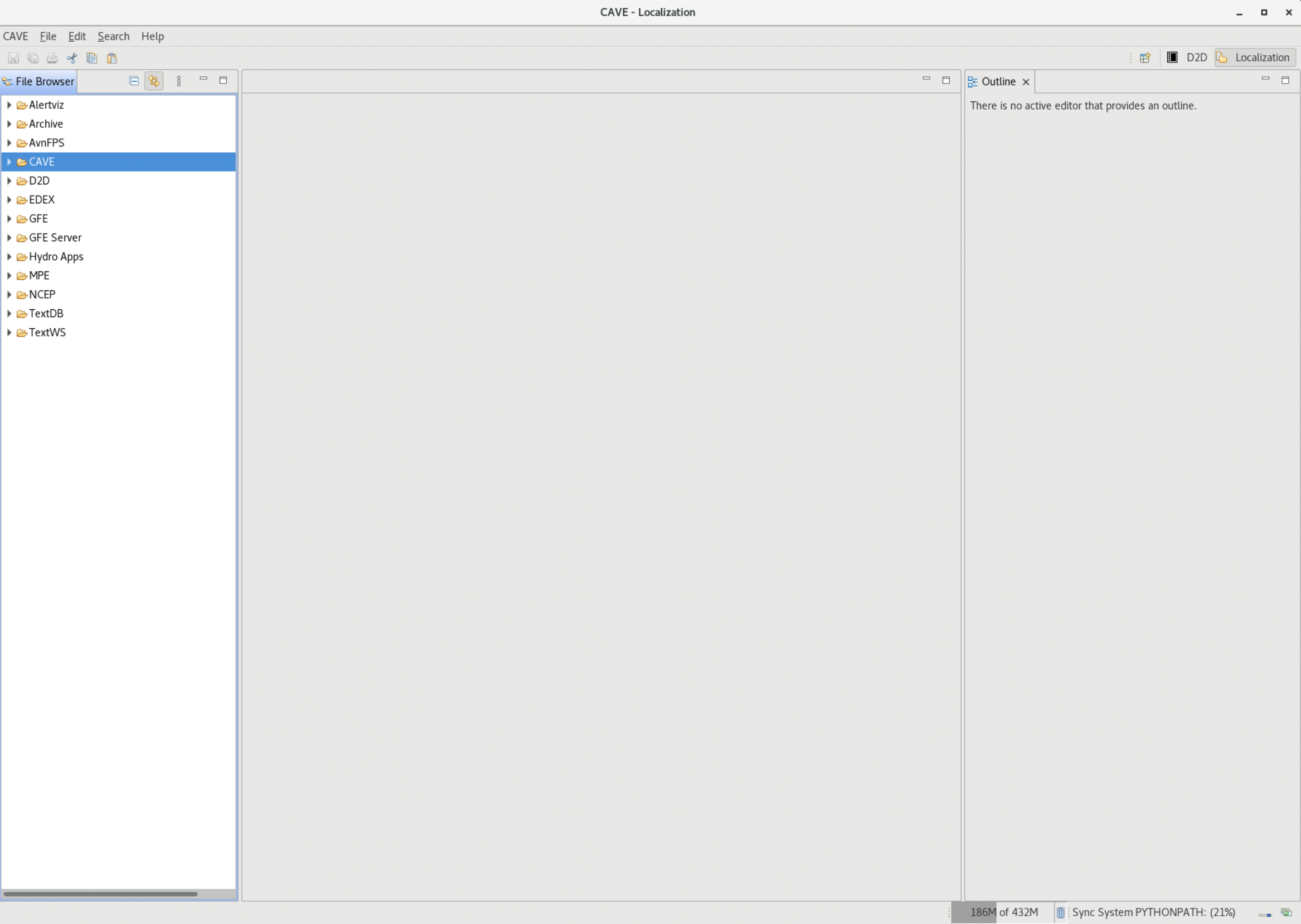 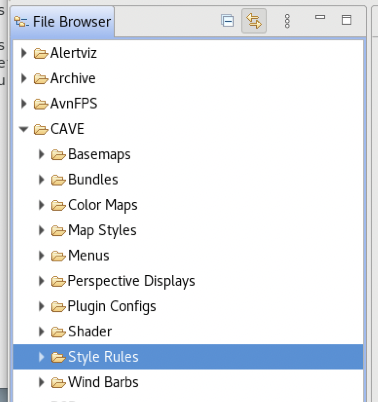 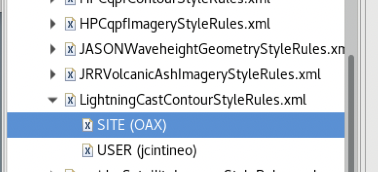 Expand this menu, then find and open the LightningCastContourStyleRules.xml menu. Select the USER file. If it doesn’t exist, right click on the SITE file and select “Copy To → User”.Then open the USER file.
Navigate to CAVE  Style Rules
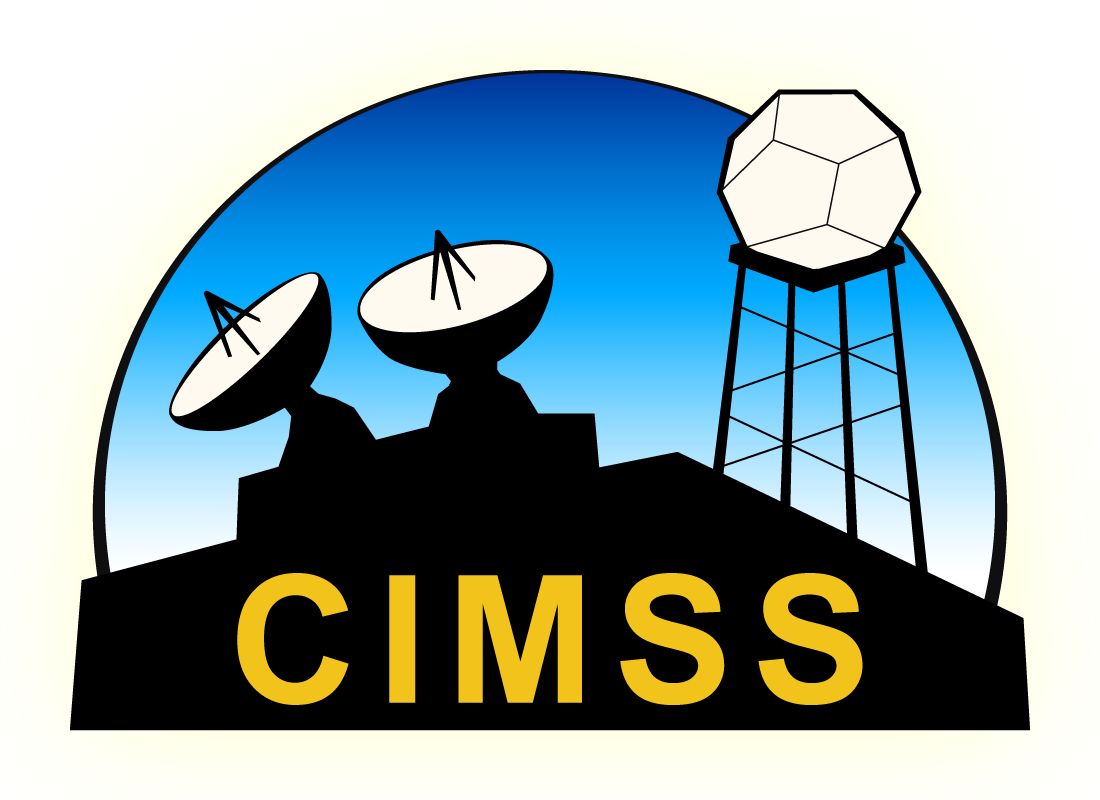 This info also available at:: https://tinyurl.com/lightningcast-in-awips
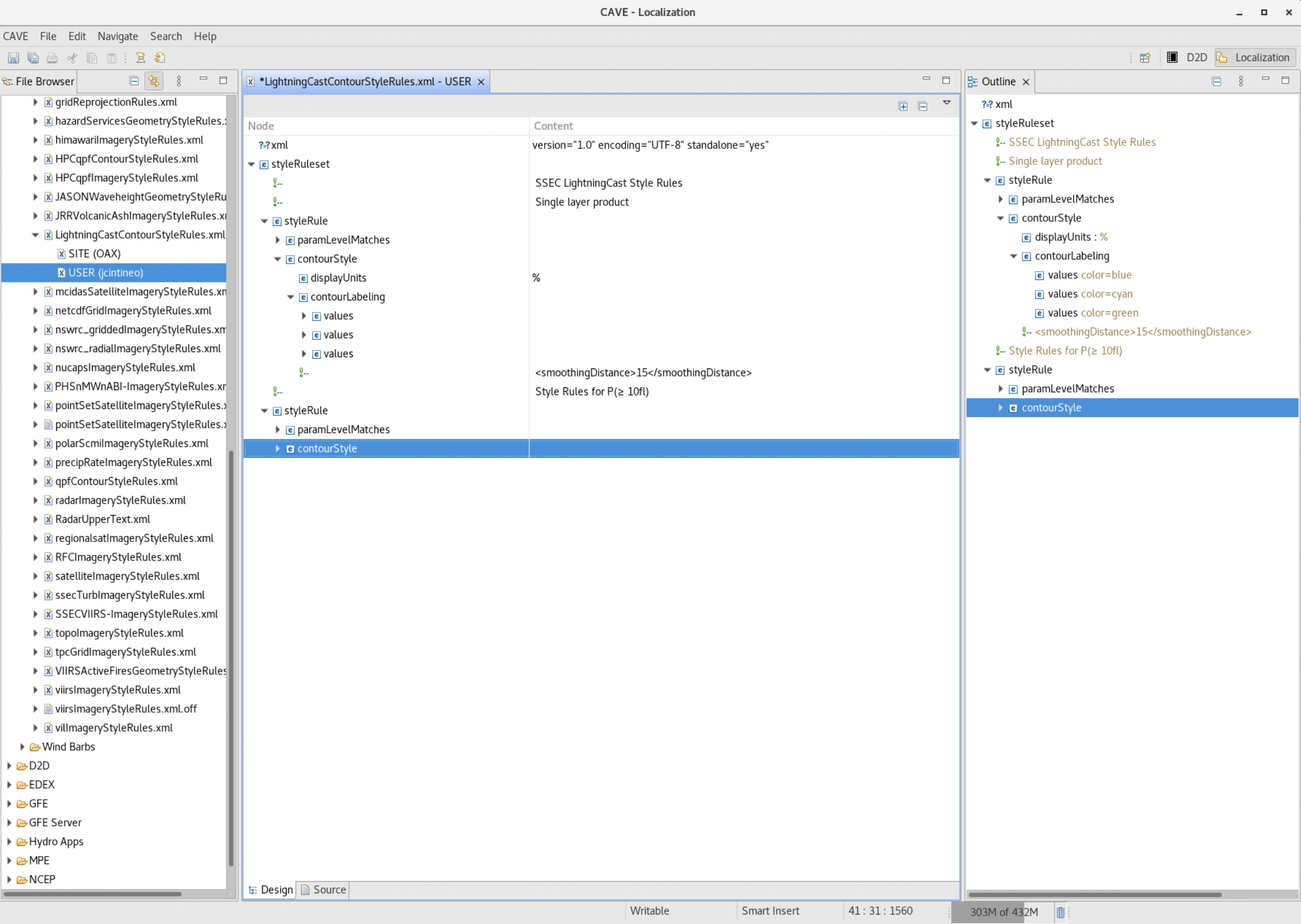 If not already selected, switch views to the Source tab located on the bottom of the window.
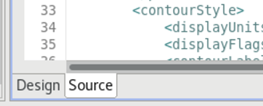 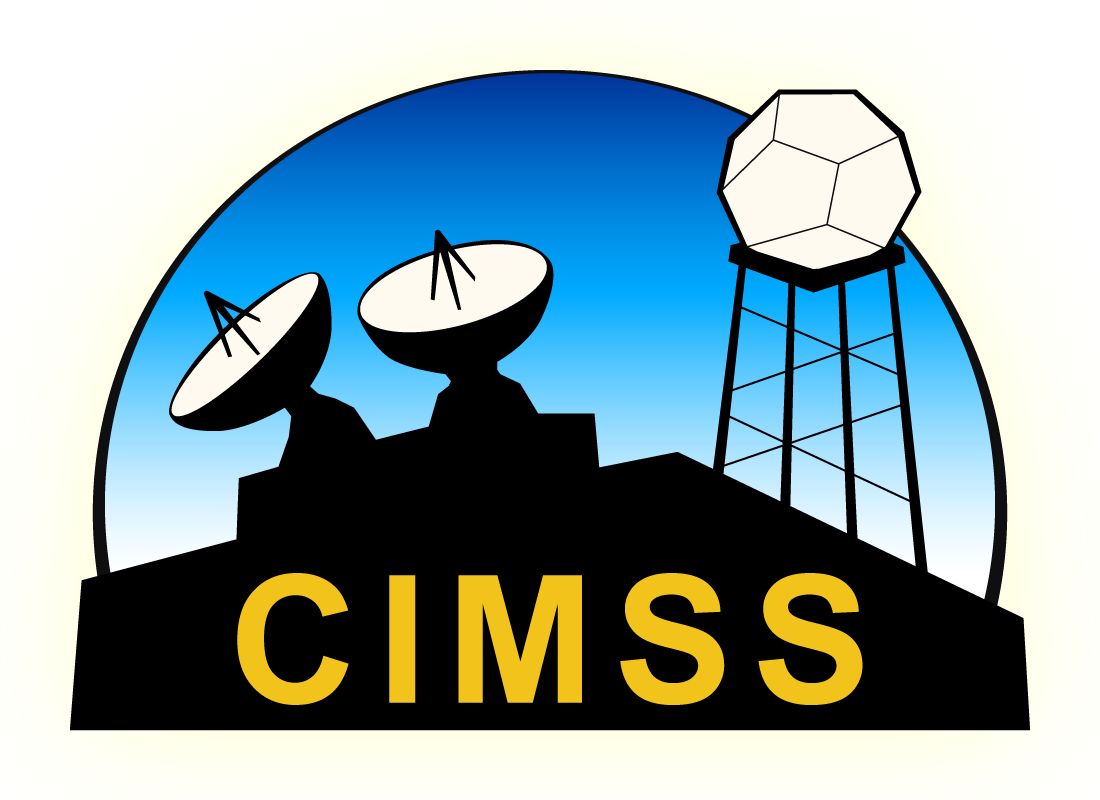 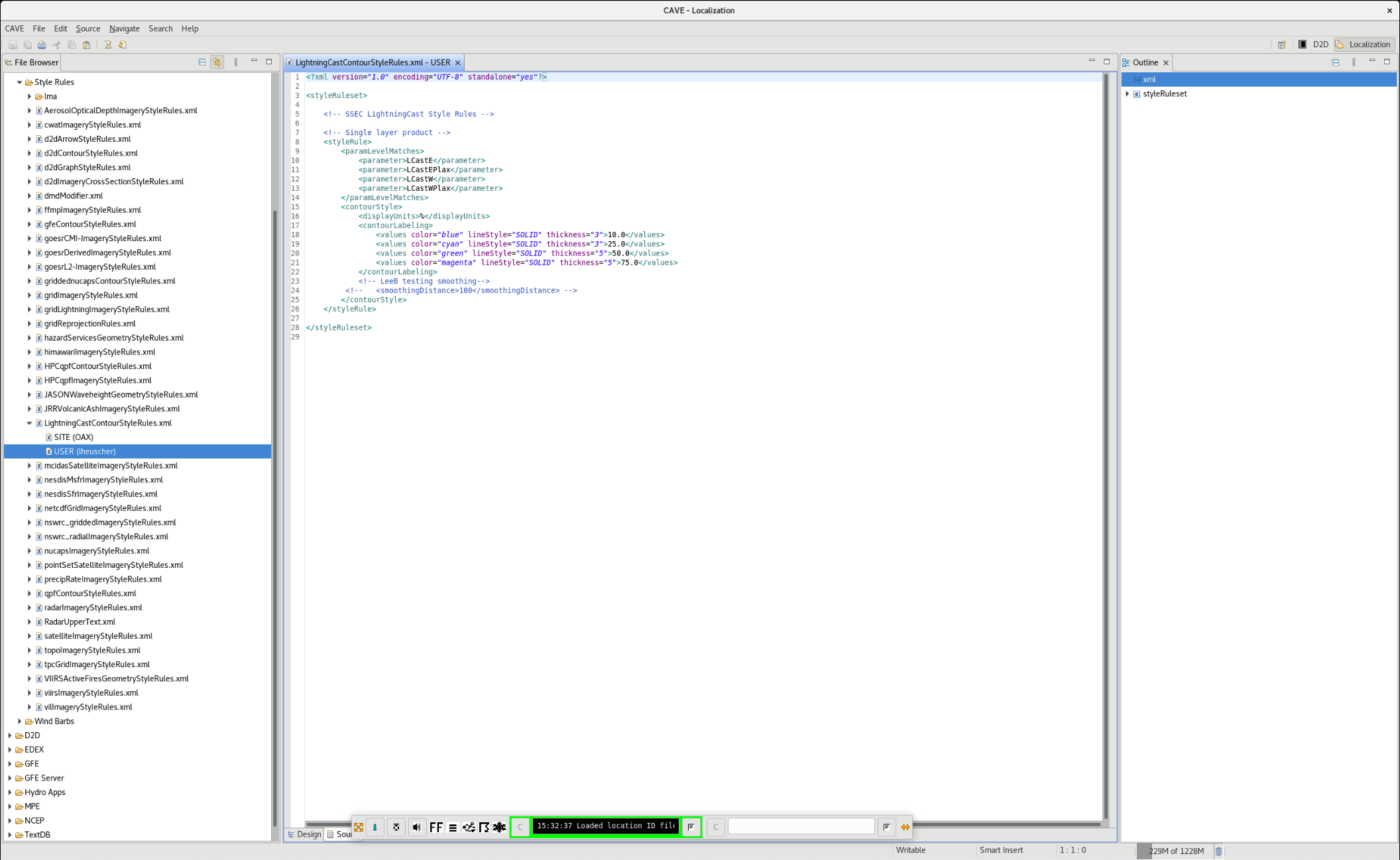 Block is for both V1 and V2 products
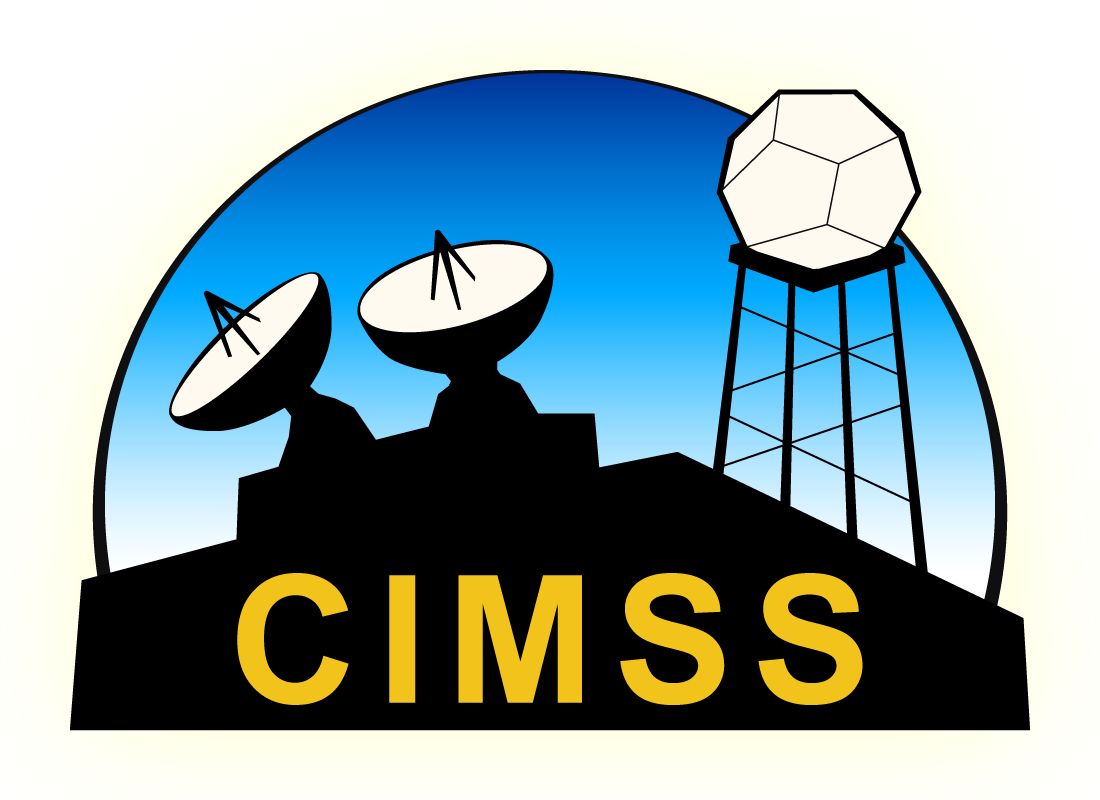 This info also available at:: https://tinyurl.com/lightningcast-in-awips
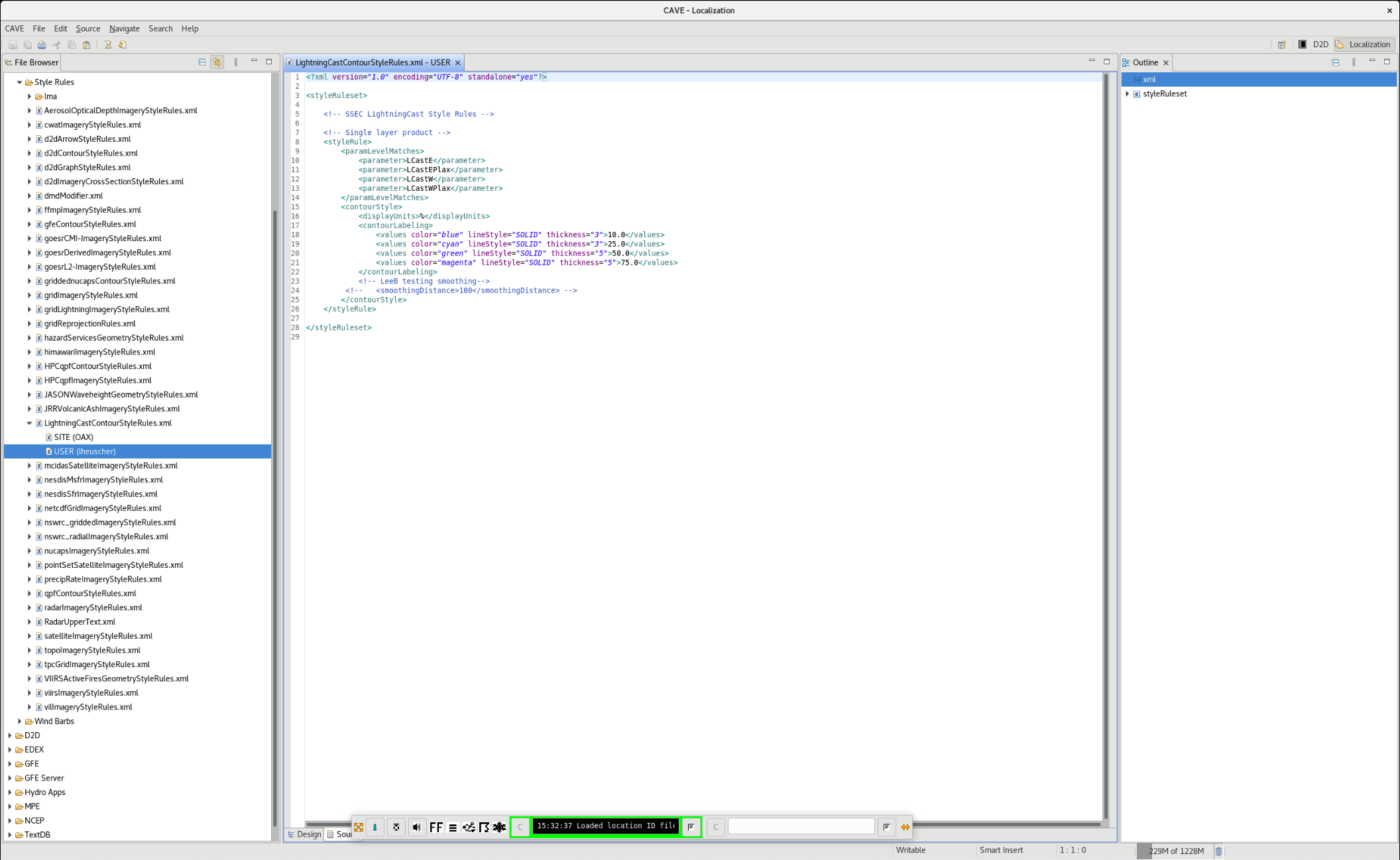 You can change contour….
Probability level
Thickness
Style
Color
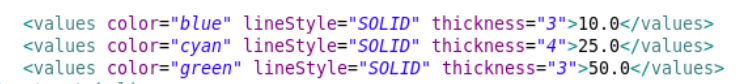 Make changes, save the file, then reload the LightningCast product(s) for changes to take effect.
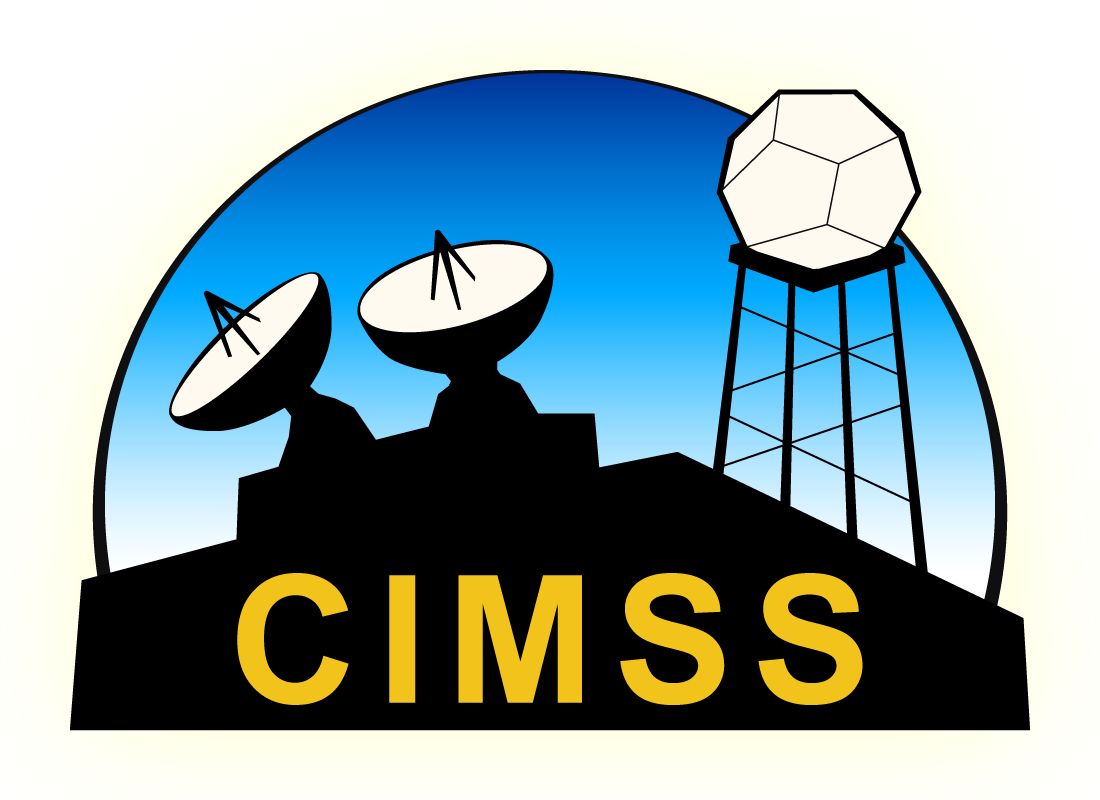 This info also available at:: https://tinyurl.com/lightningcast-in-awips
ProbSevere LightningCast: Summary/Next Steps
Unique quantitative exploitation of GOES-R data: ~20-30 minutes of lead-time relative to first occurrence of GLM-detected lightning.

AI tools are not a replacement for human expert analysis, but they enable consistent, efficient, and timely decision-making.

LightningCast v1 (ABI only) is scheduled to be transitioned-to-operations at NESDIS in 2025.

We want to hear ideas from the field regarding how to prioritize R+D and improve LightningCast products.

We’re interested in forecaster utility of the LightningCast dashboards
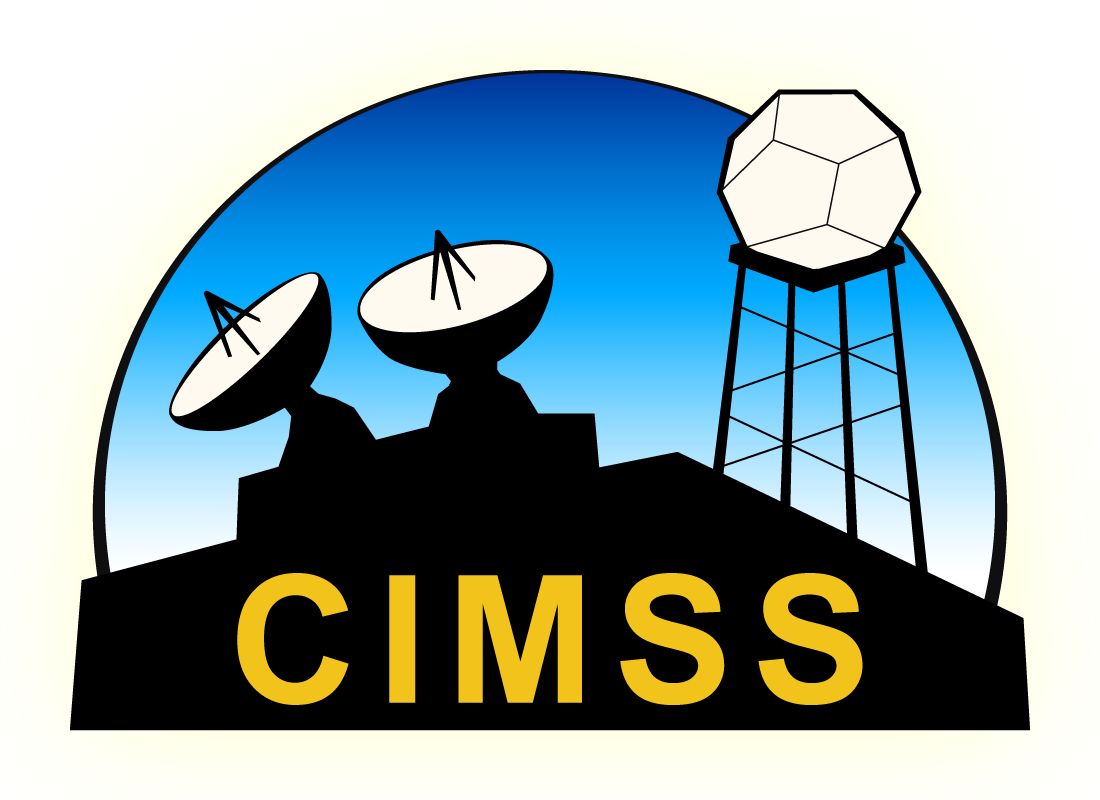 [Speaker Notes: -Unique exploitation of GOES-R that provides 10-50 minutes of lead-time ahead of the first occurrence of lightning (~20-30 minutes is a typical lead-time); systematic and objective
-Does not replace human expert analysis for IDSS, but it may improve efficiency, lead-time, and enable a great focus on hazard communication (uniquely human)
-Now that a sufficiently mature and proven model has been deployed, user feedback will dictate further development of the model, user interfaces, and dissemination mechanisms]
Questions?
john.cintineo@noaa.gov 
michael.pavolonis@noaa.gov
heuscherstew@wisc.edu 
justin.sieglaff@ssec.wisc.edu 

scott.lindstrom@noaa.gov